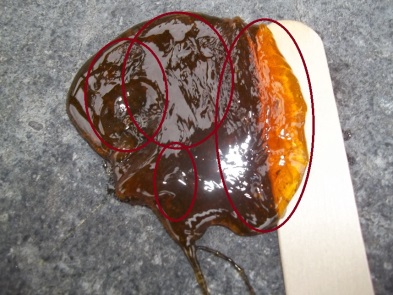 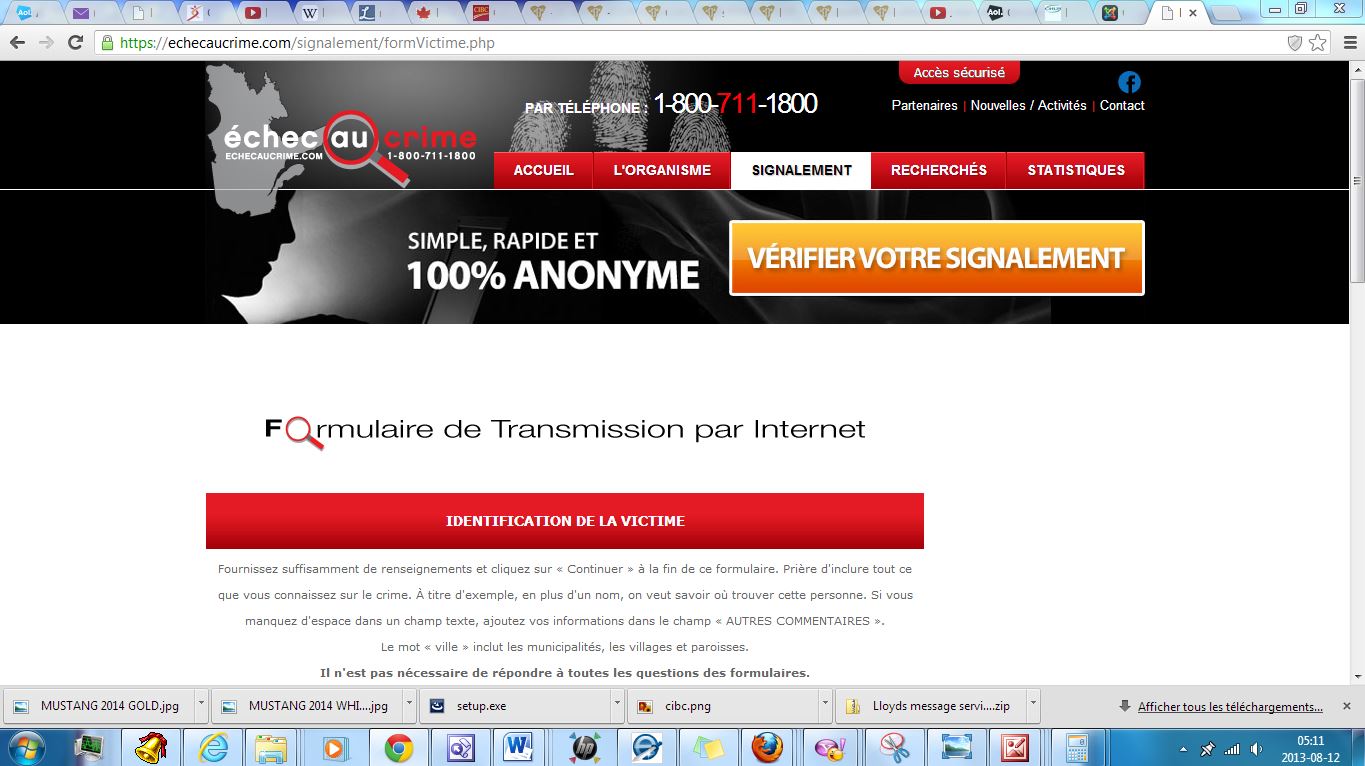 POURQUOI LA TRAGÉDIE DU LAC MÉGANTIC? AFIN DE METTRE UN FREIN AU TAXAGE DANS LES ÉCOLES!
http://www.fichier-ppt.fr/2013/08/13/12082013-0831-justice-taxage-lac-megantic-connu-du-monde-entier/
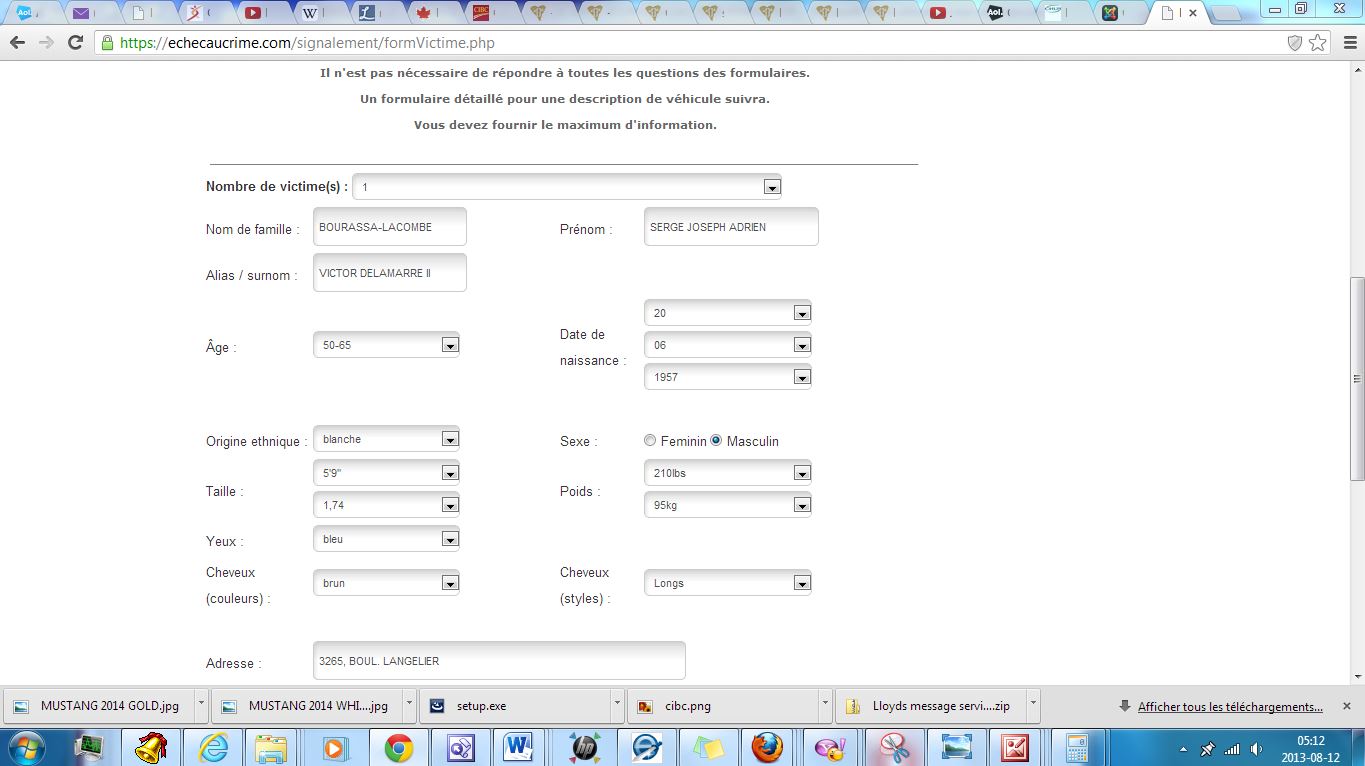 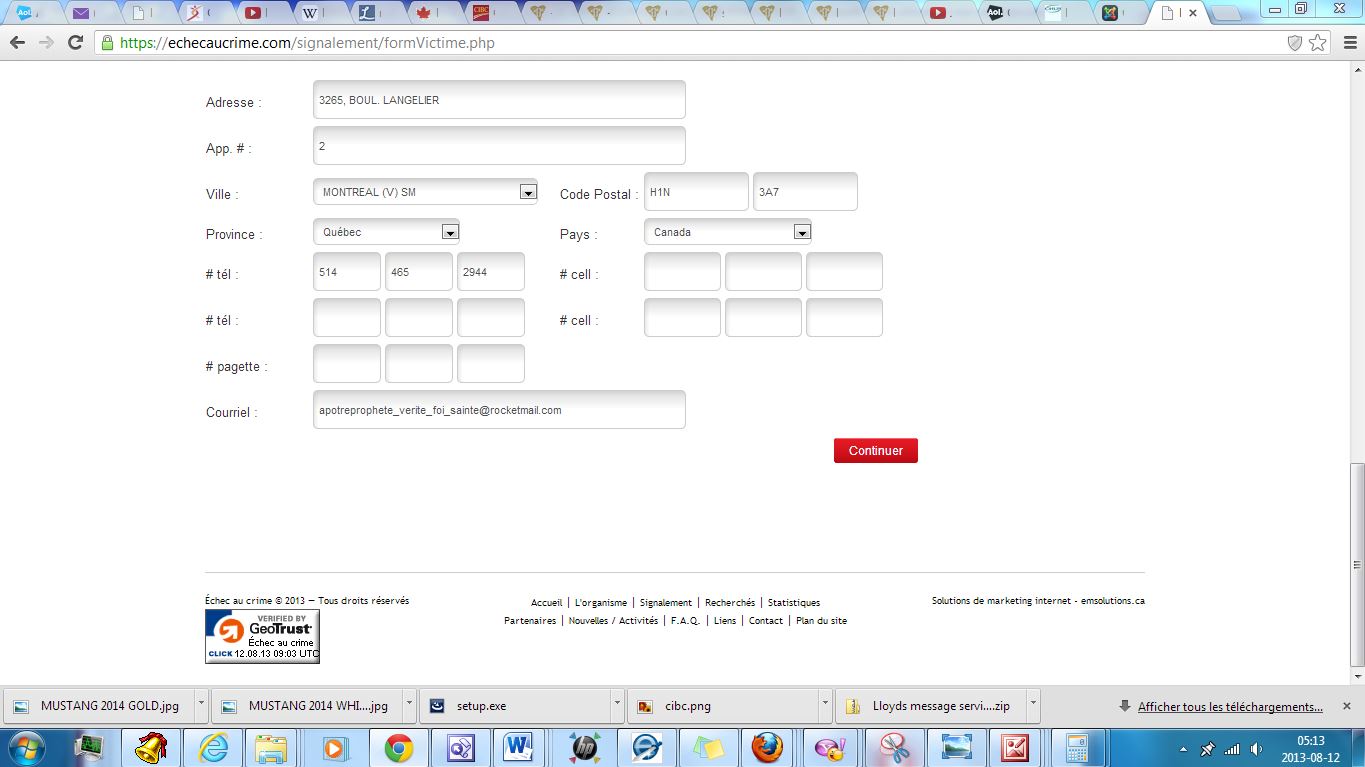 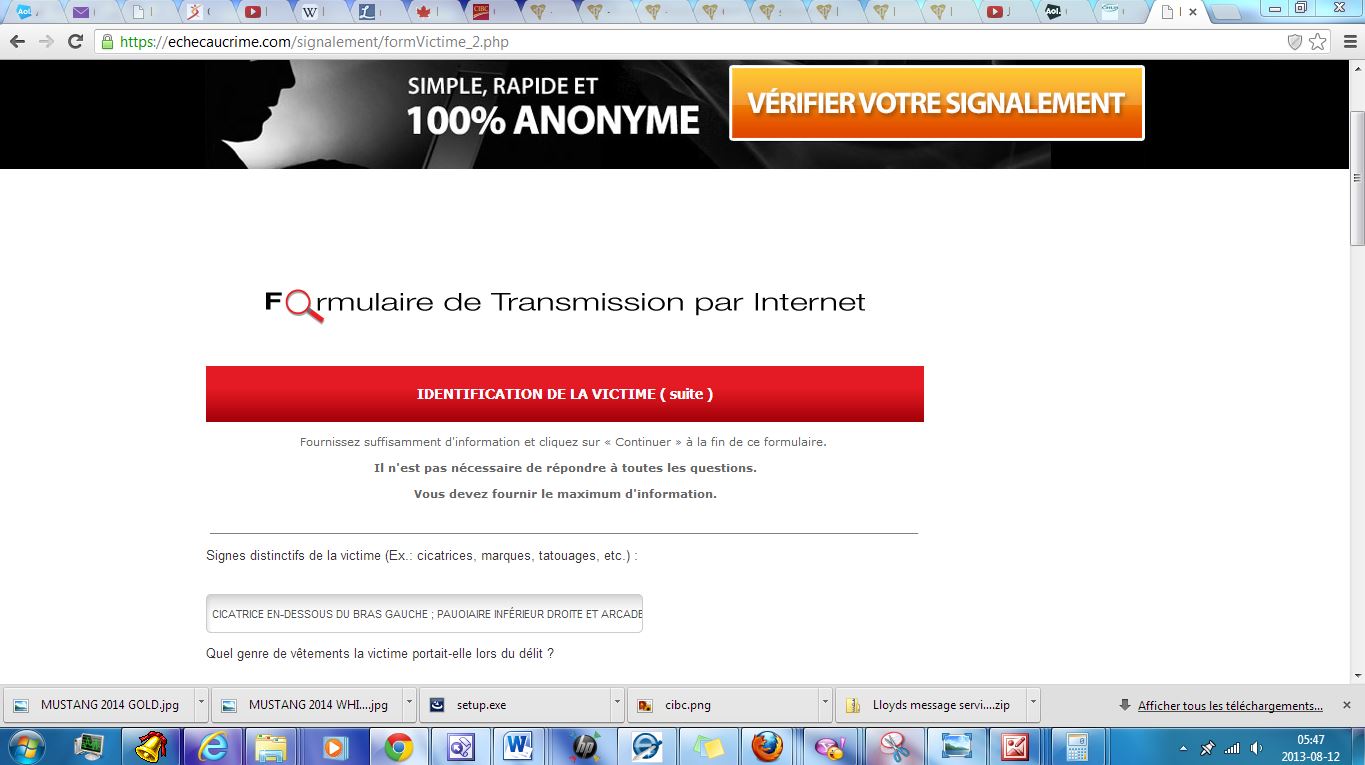 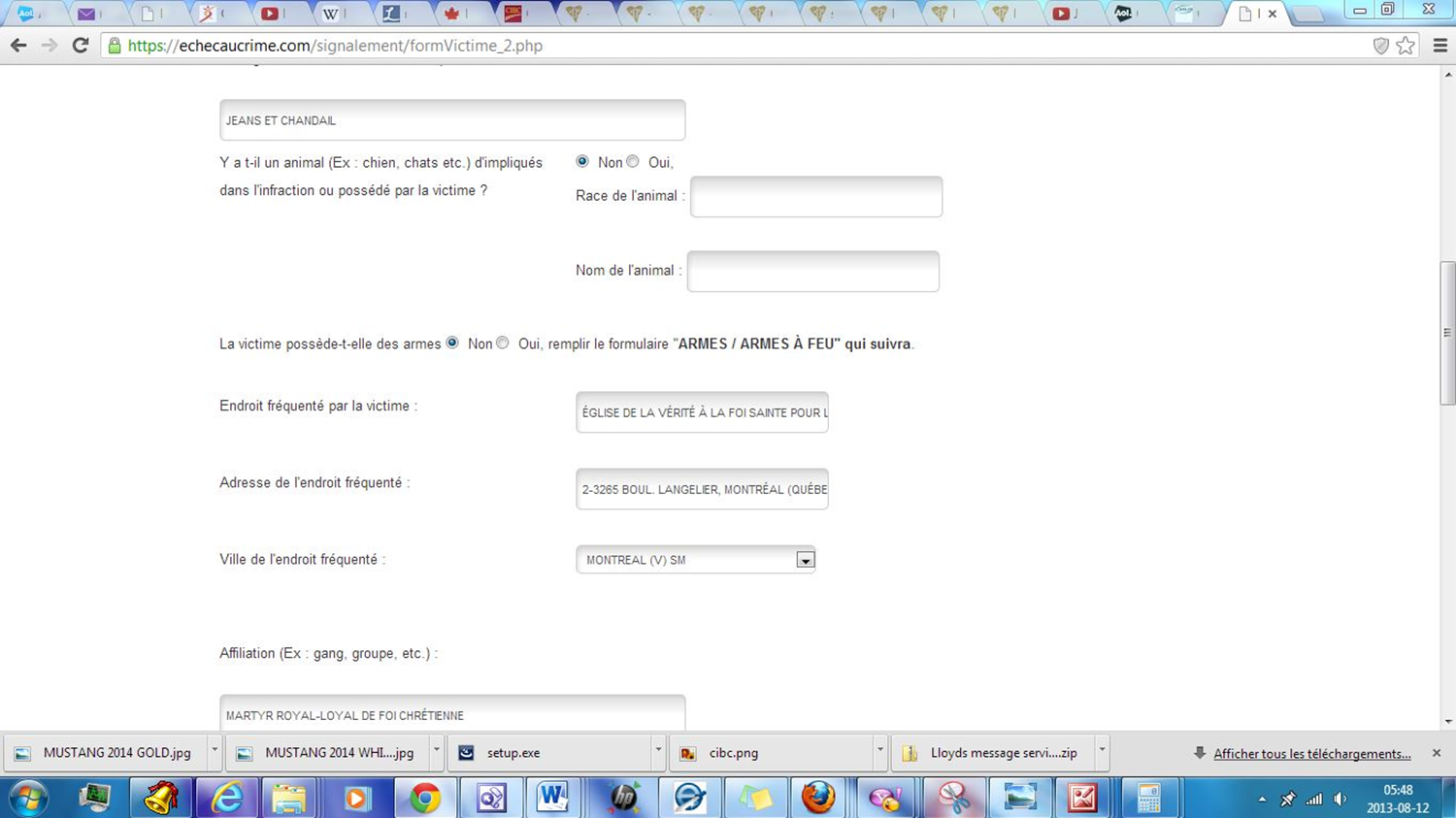 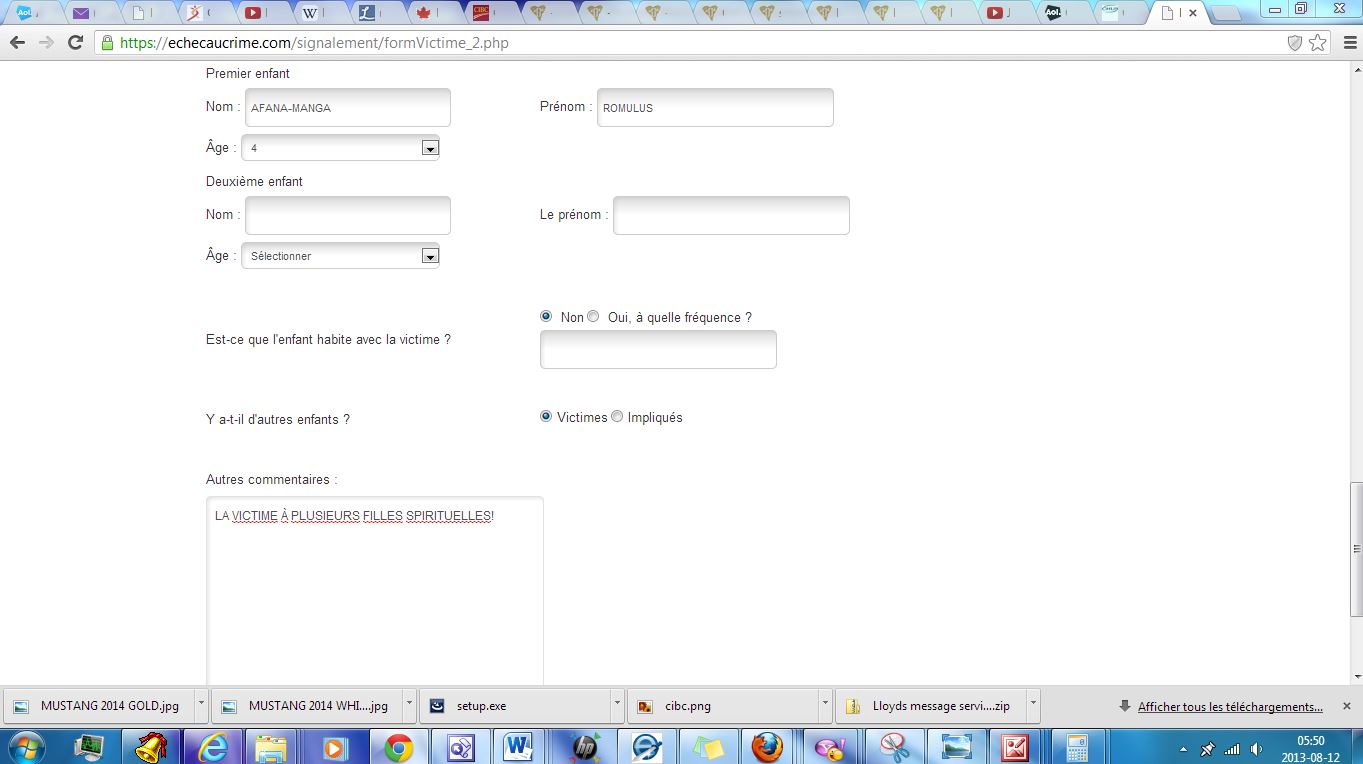 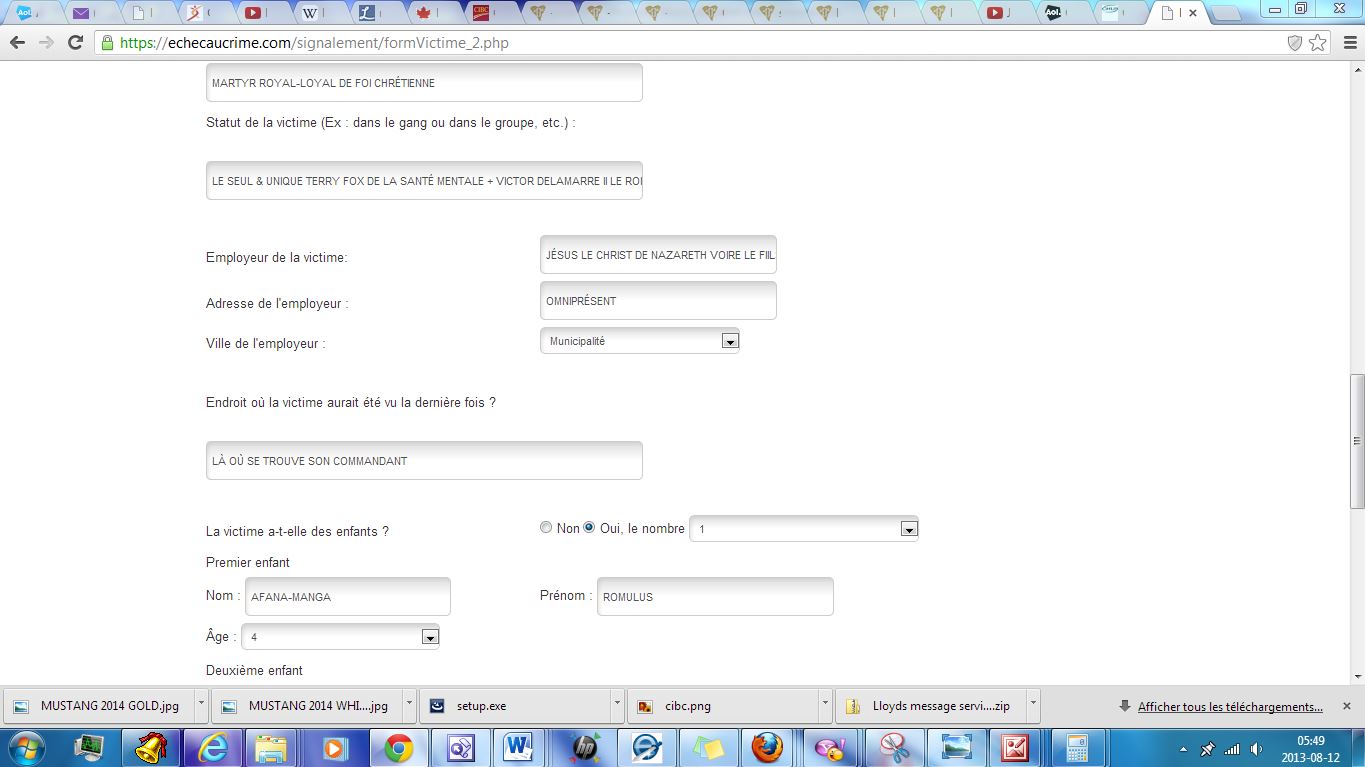 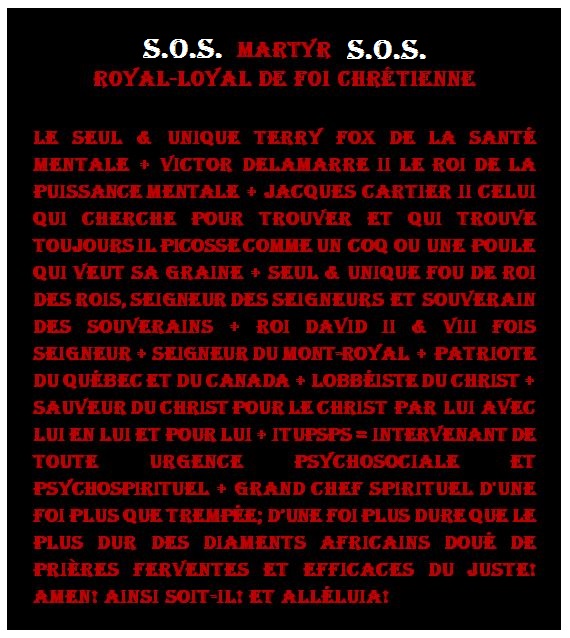 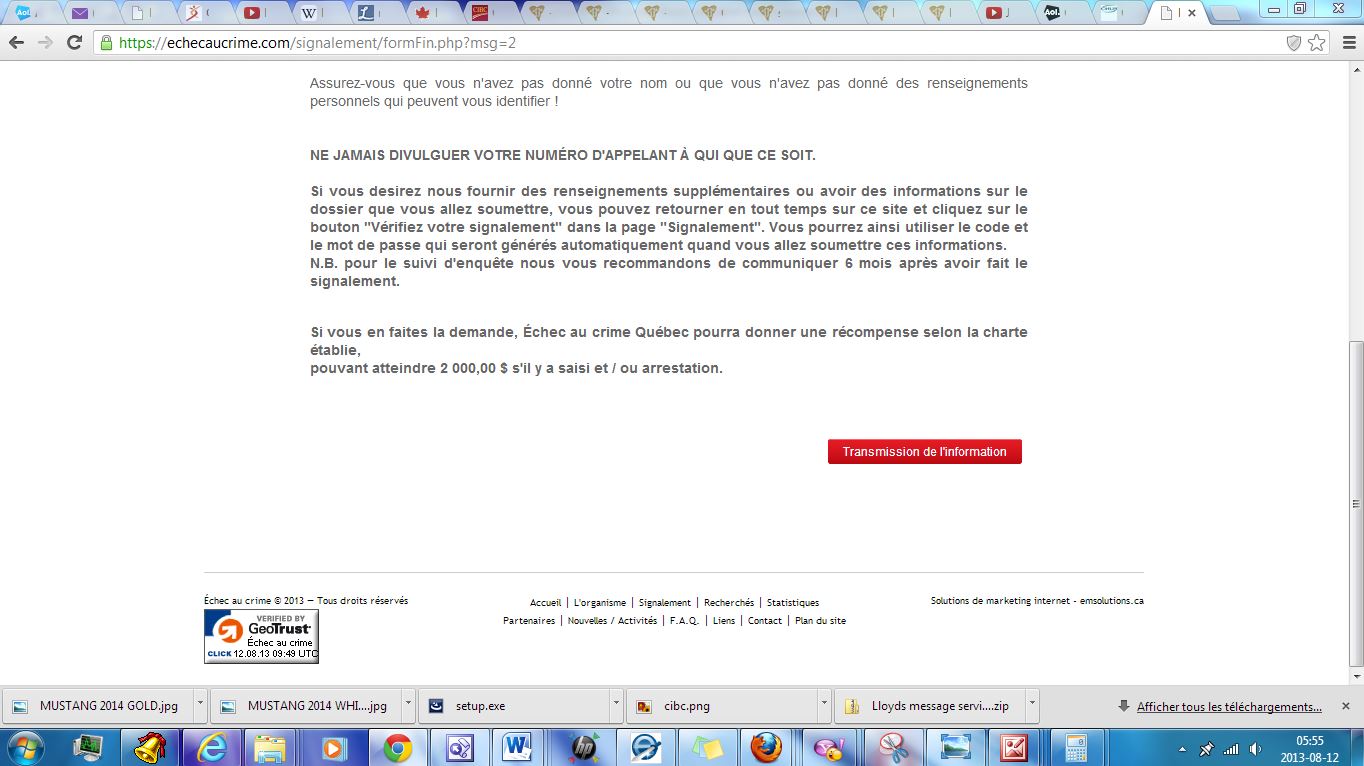 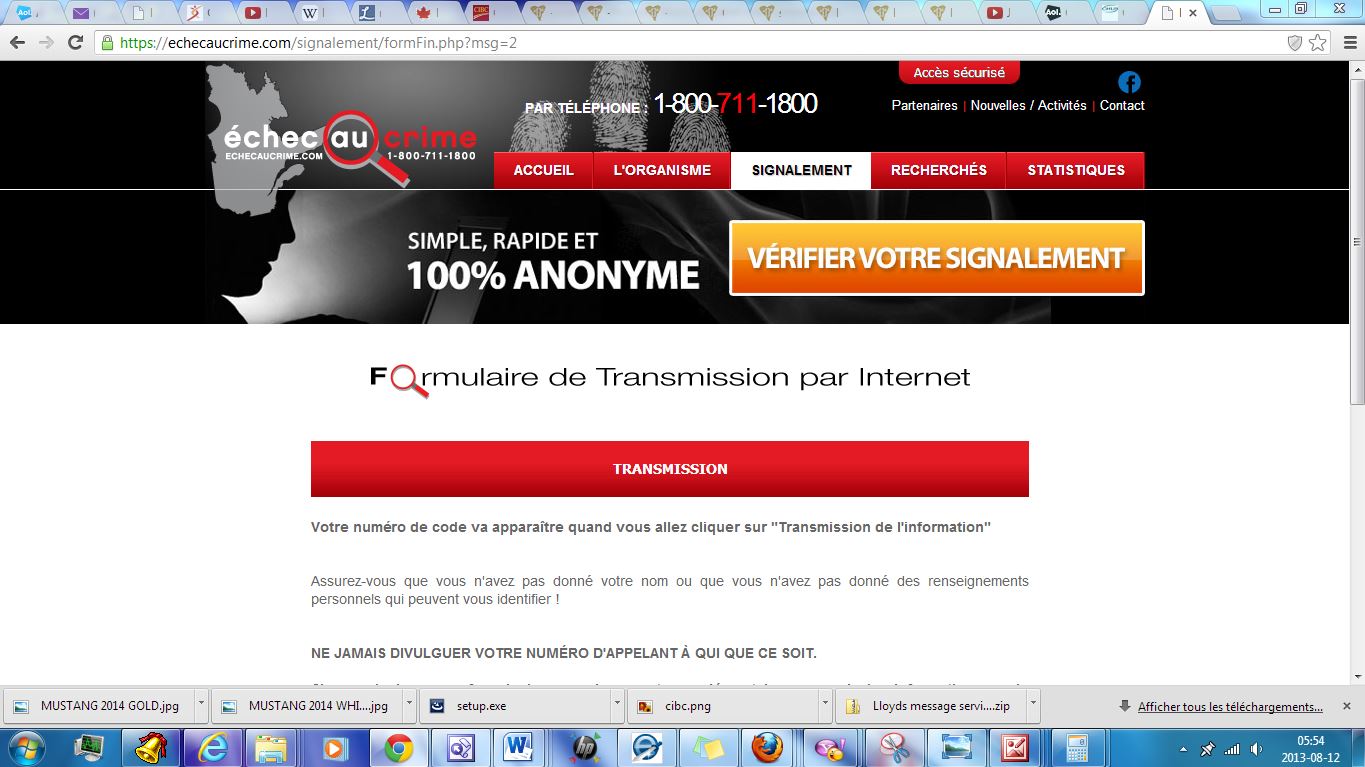 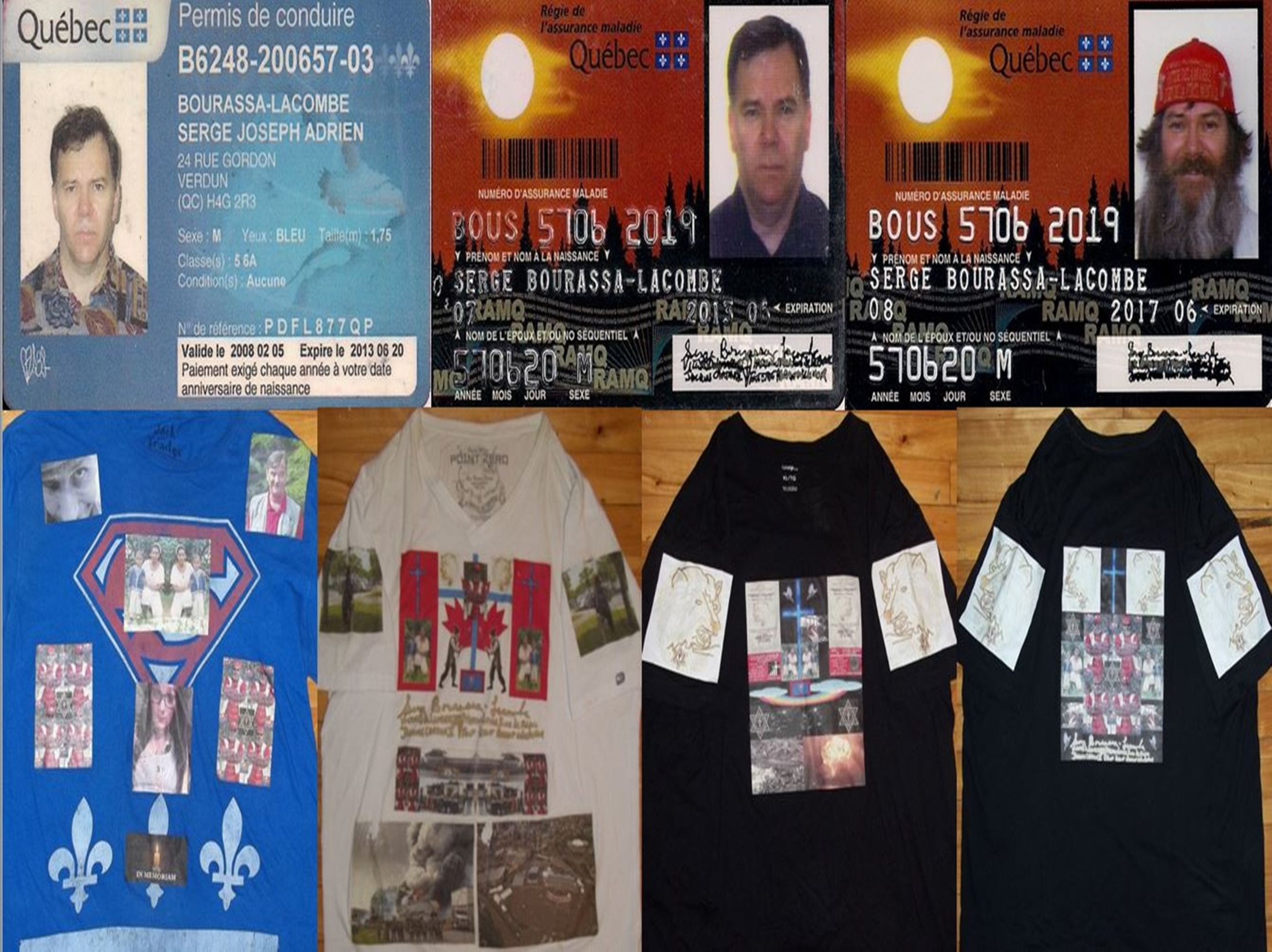 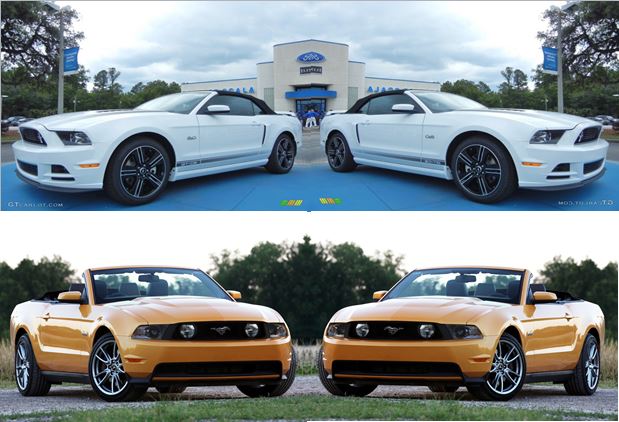 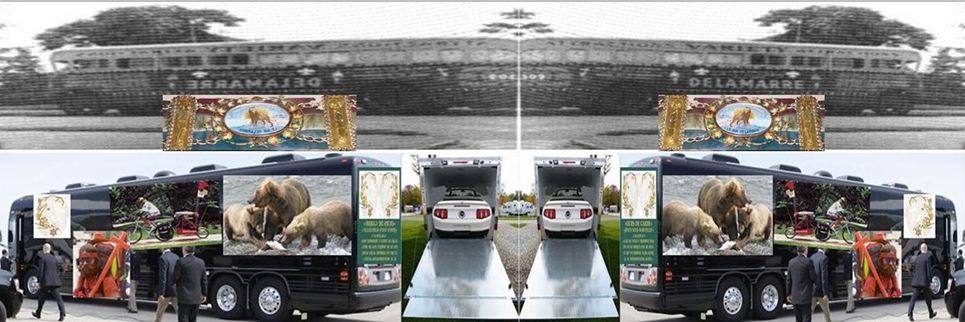 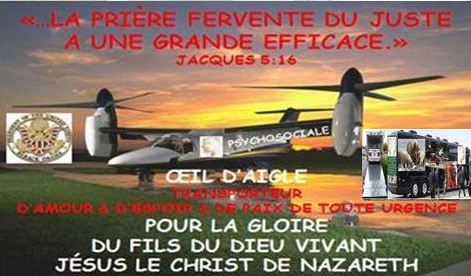 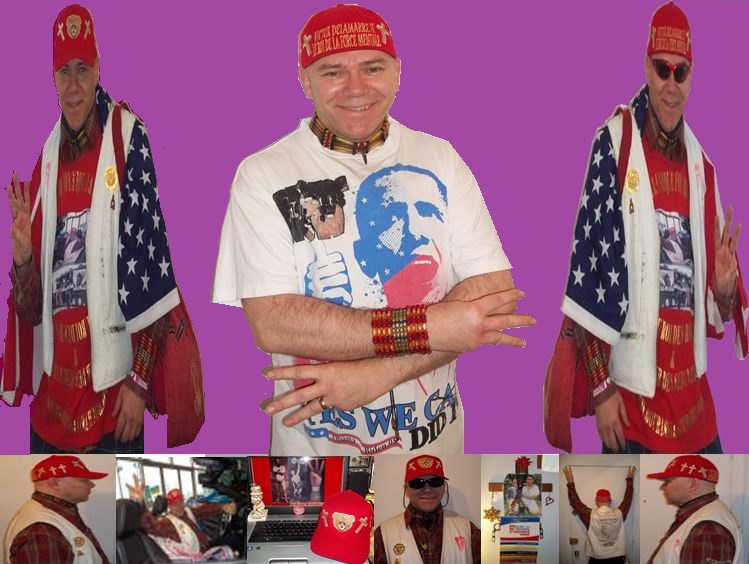 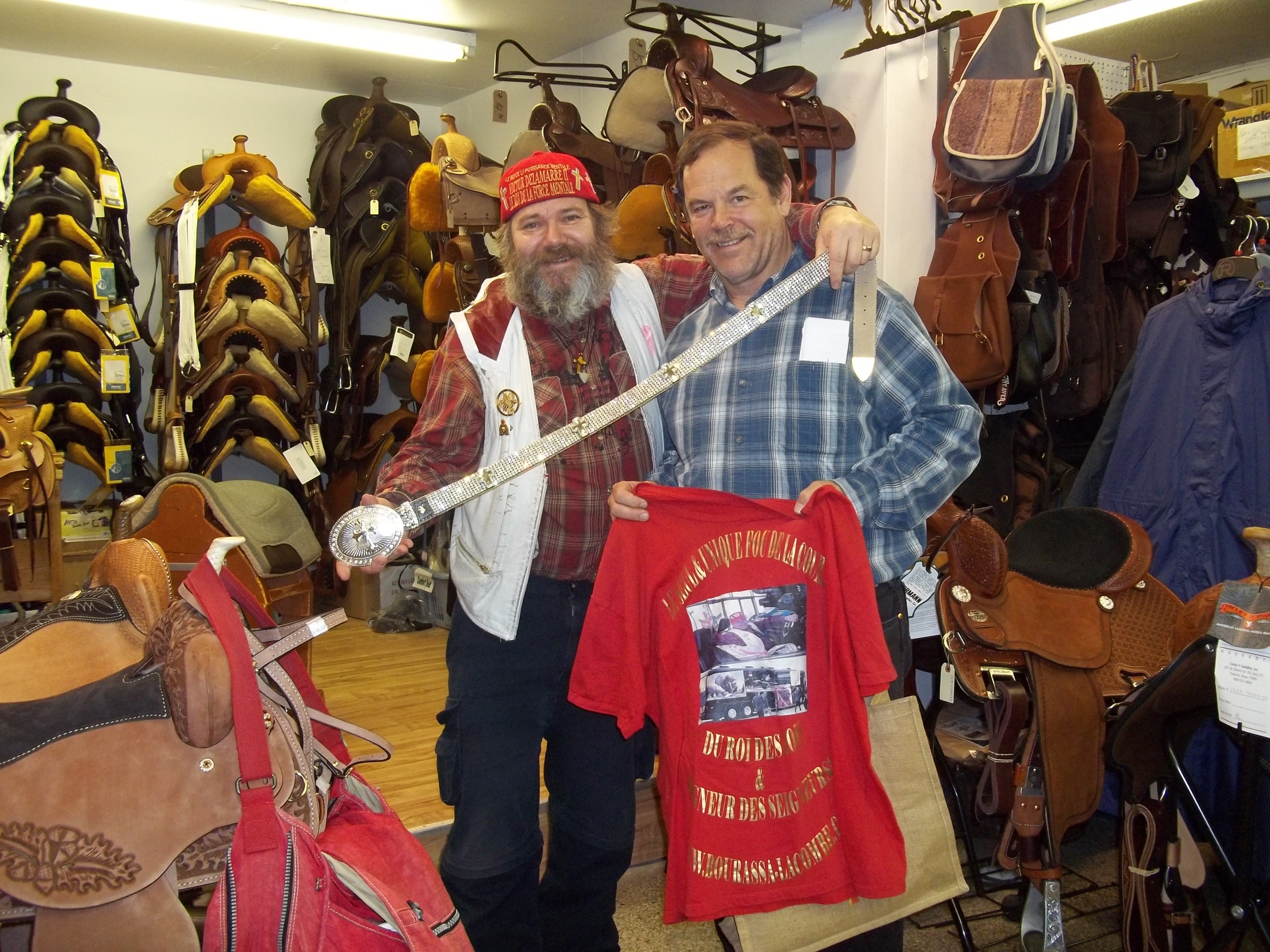 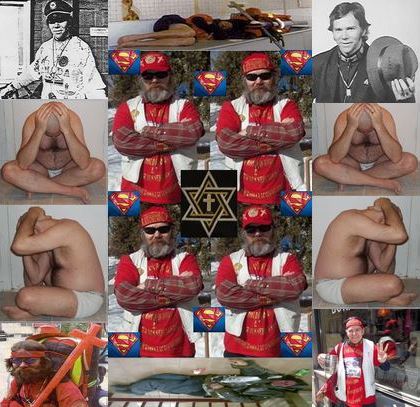 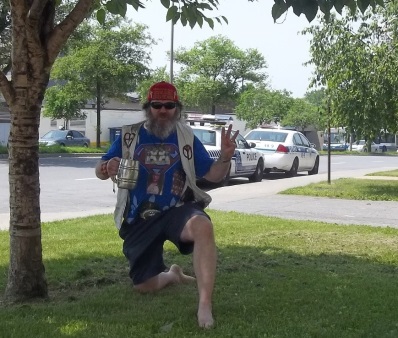 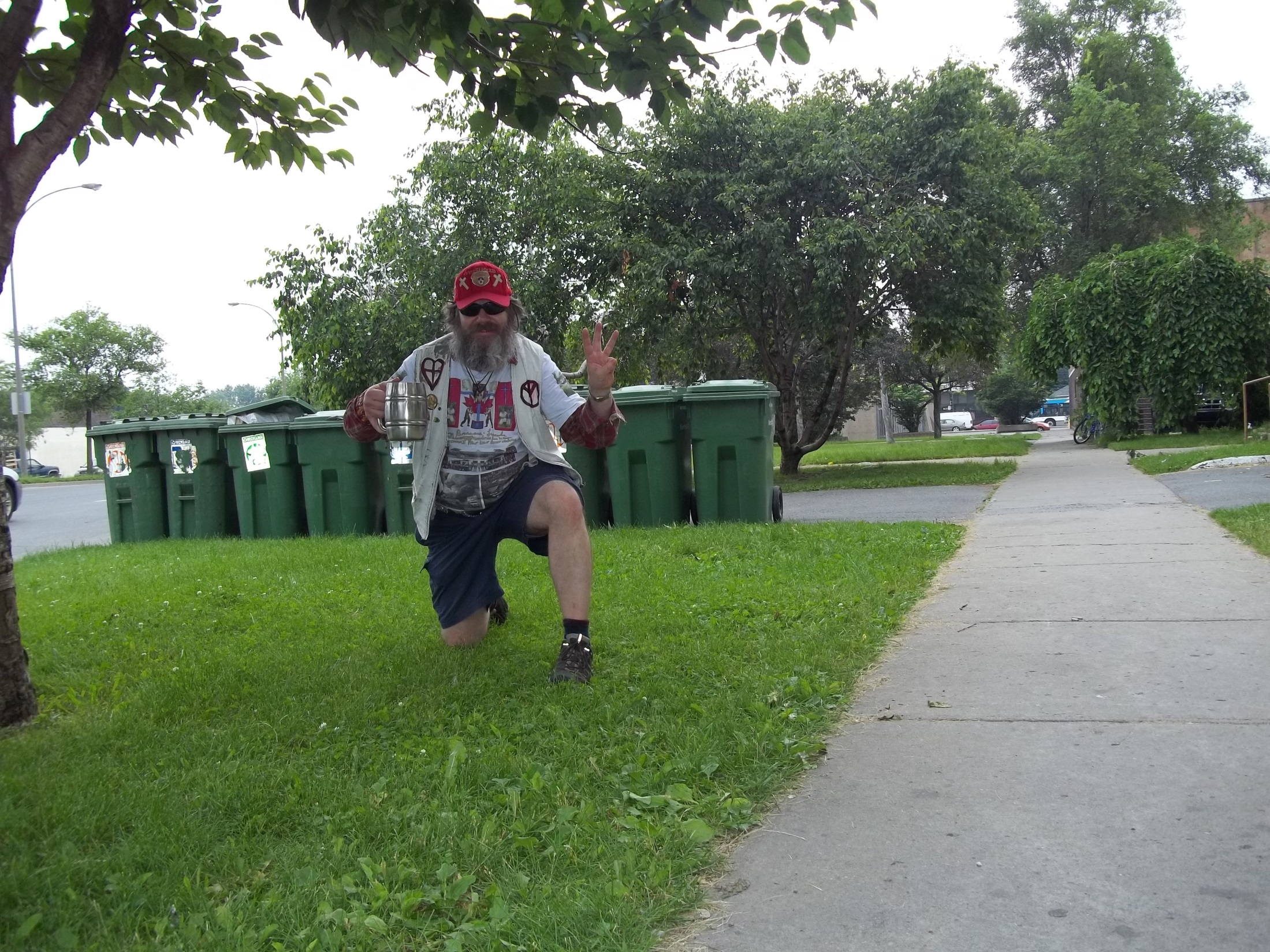 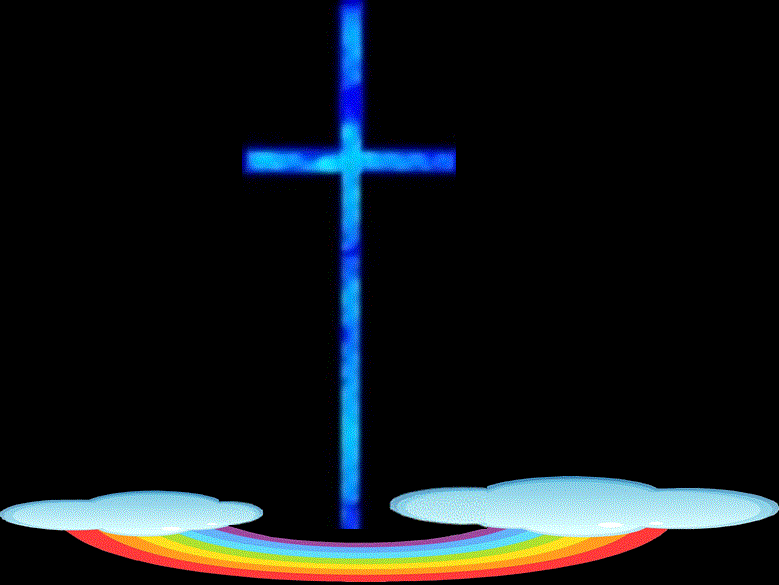 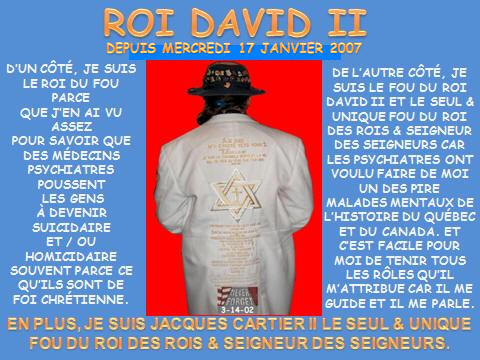 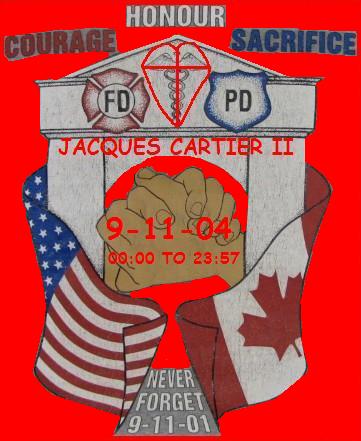 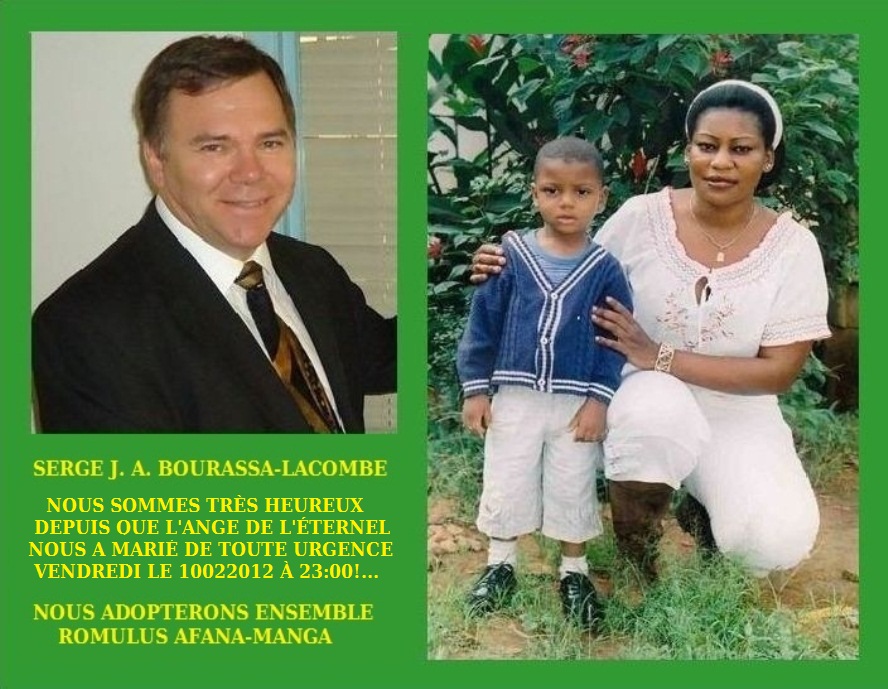 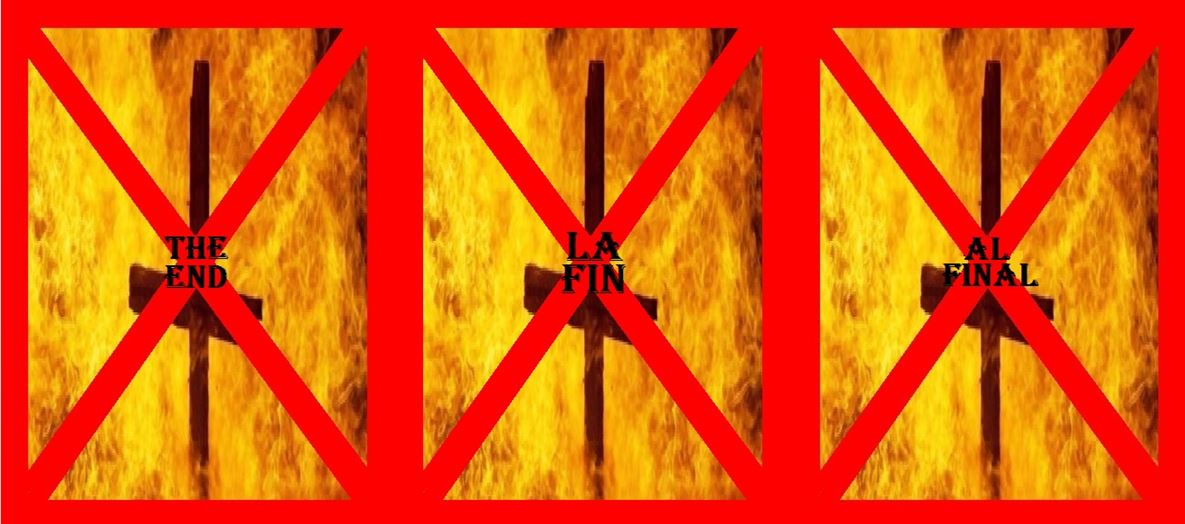 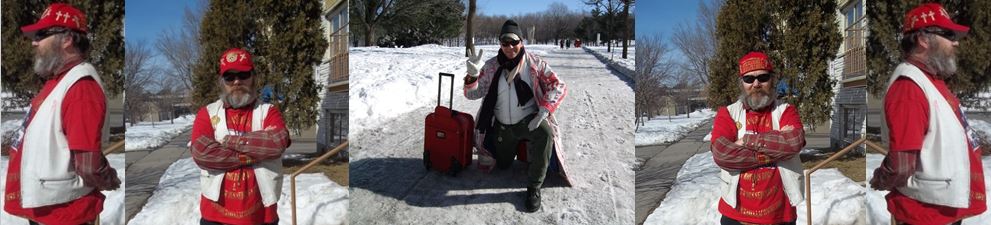 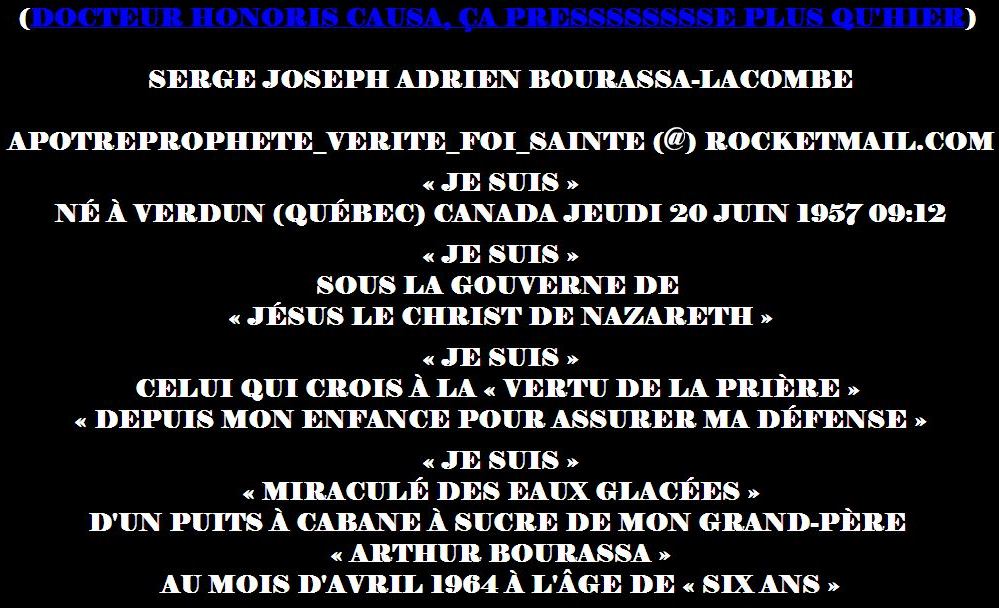 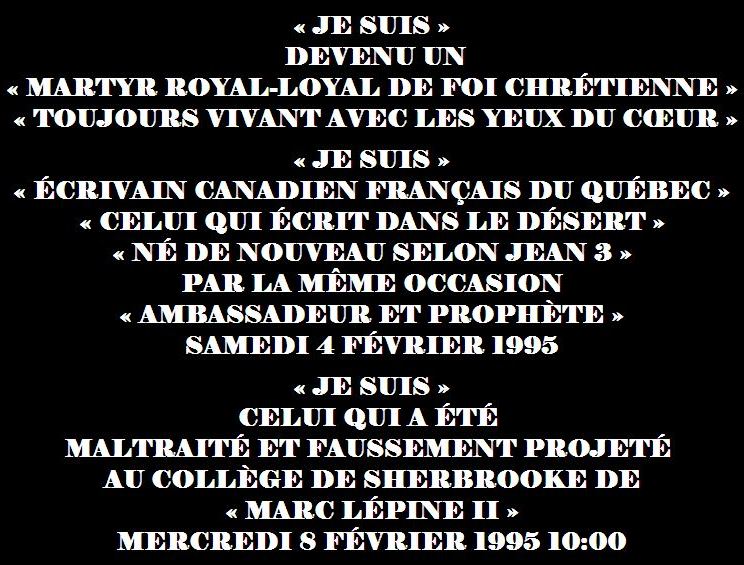 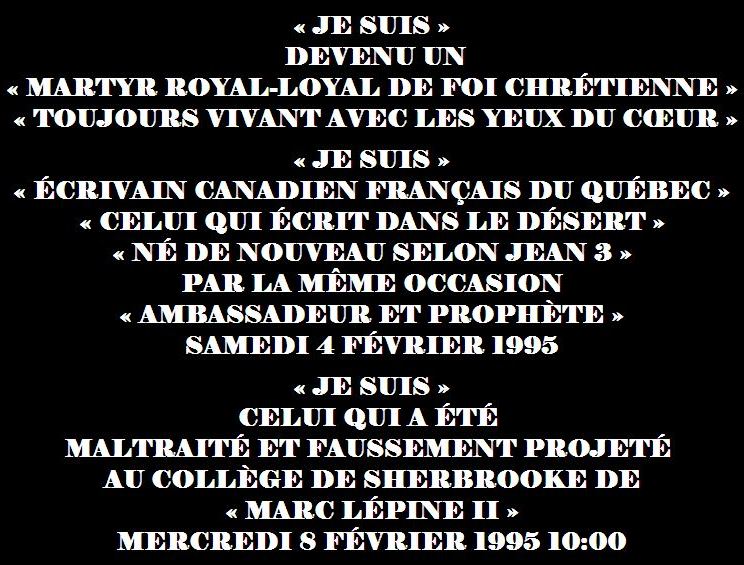 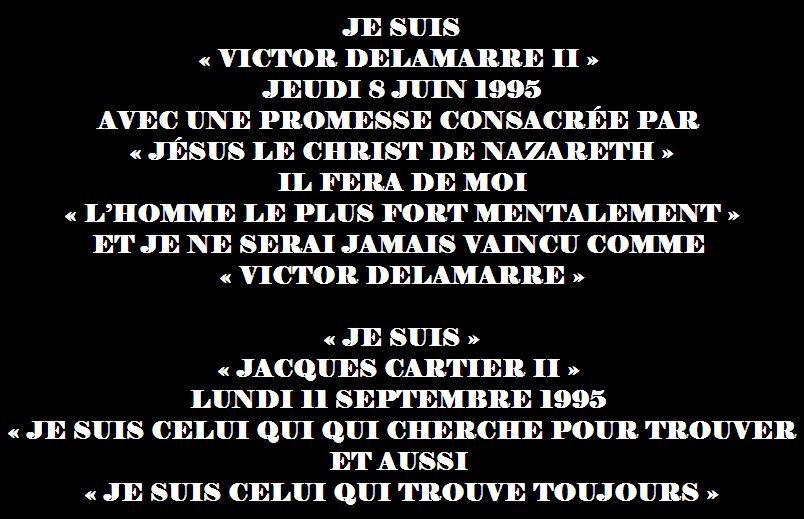 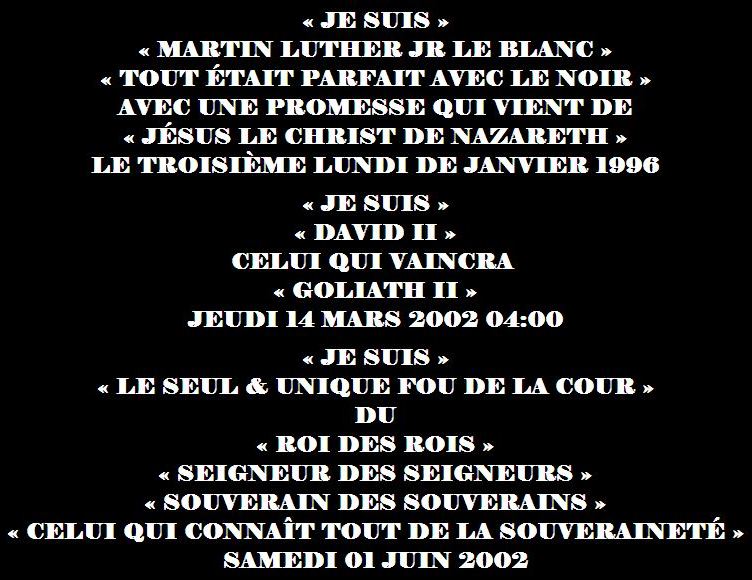 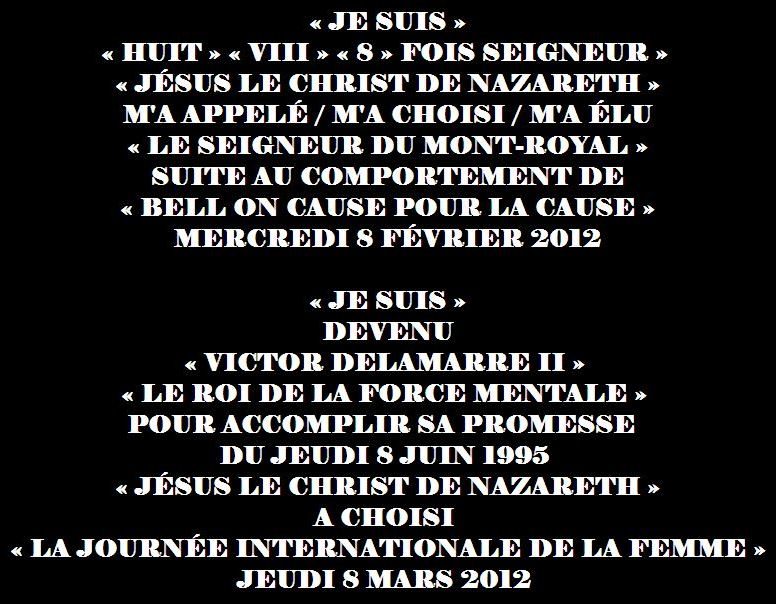 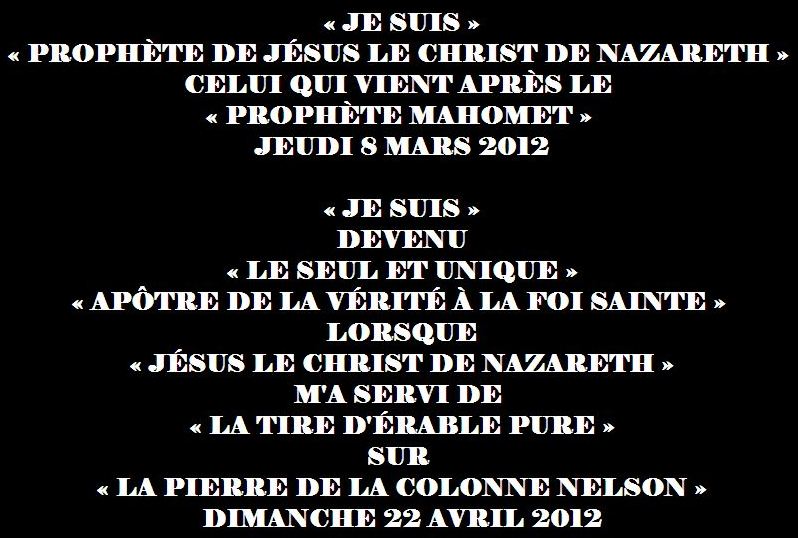 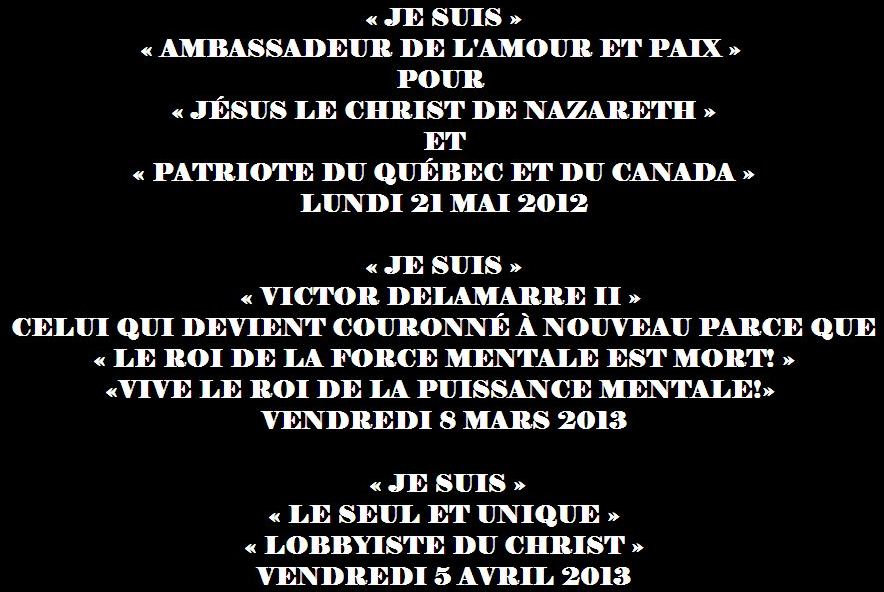 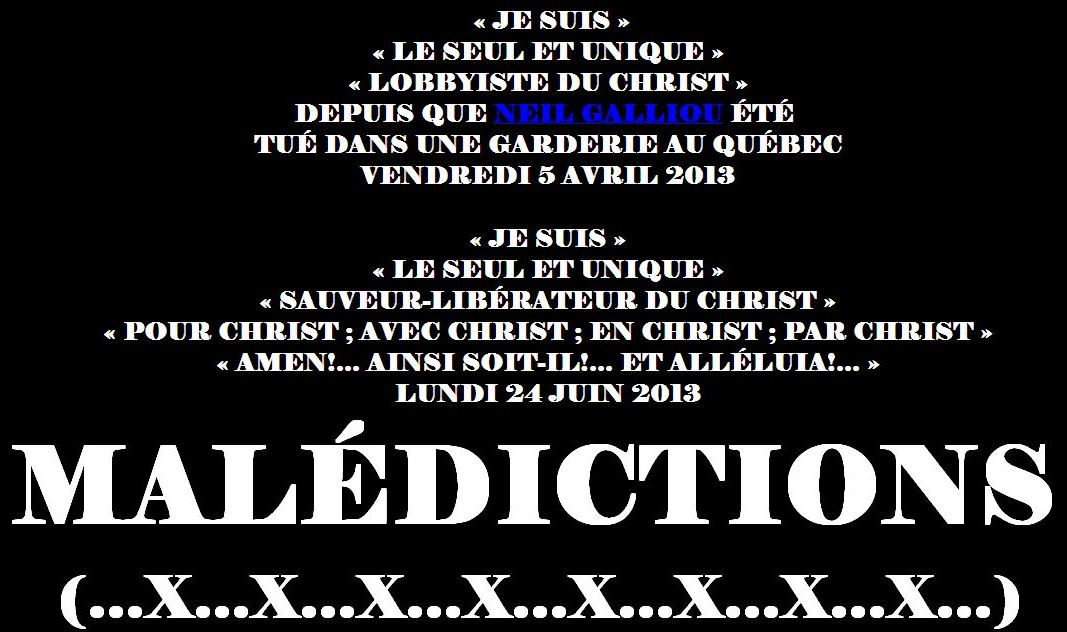 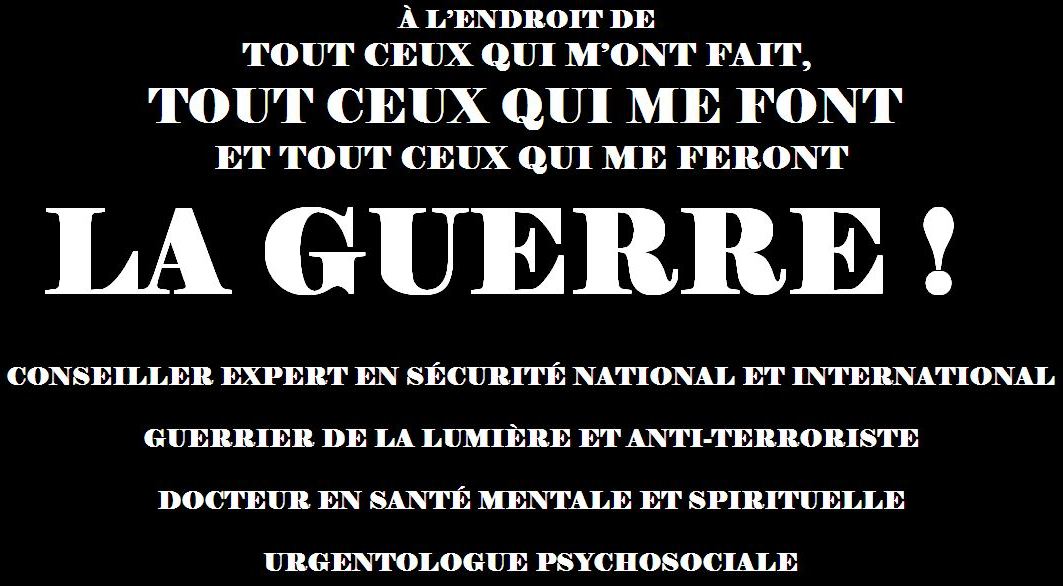 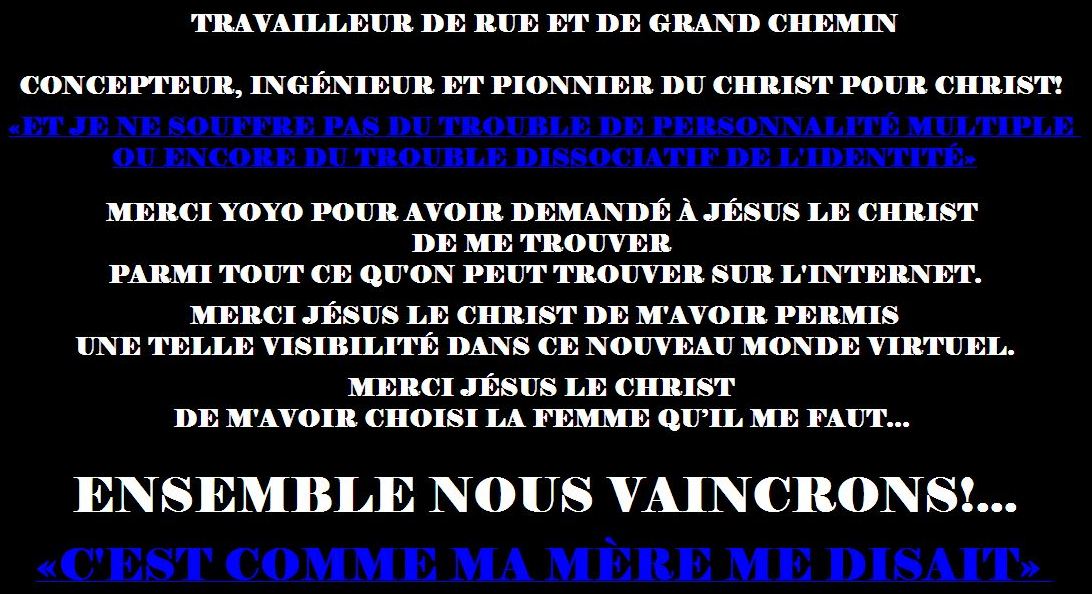 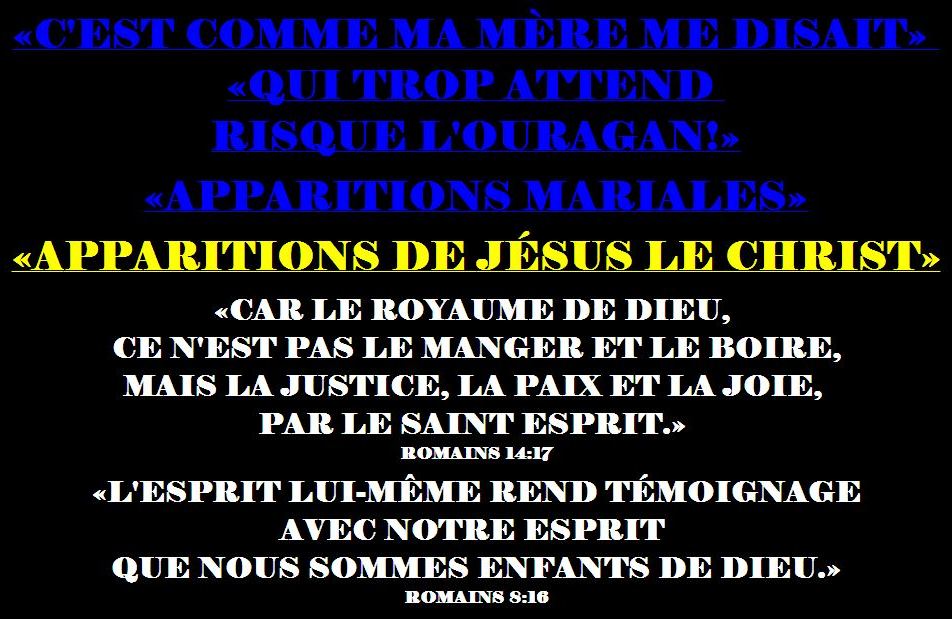 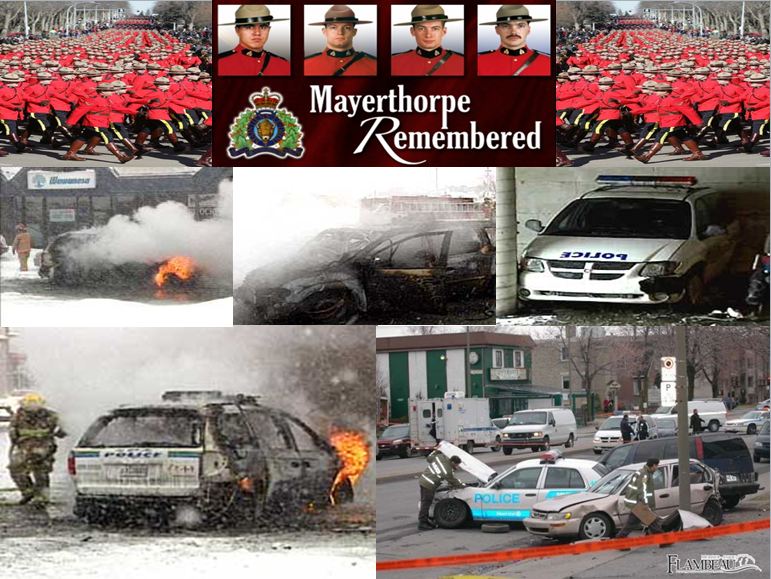 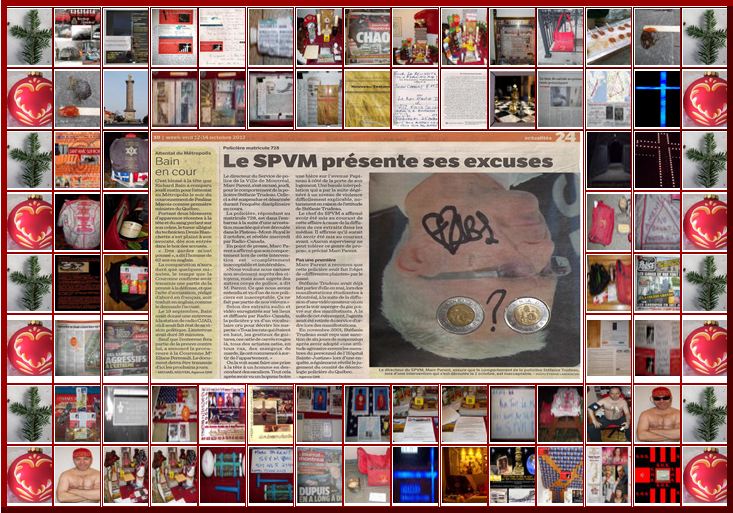 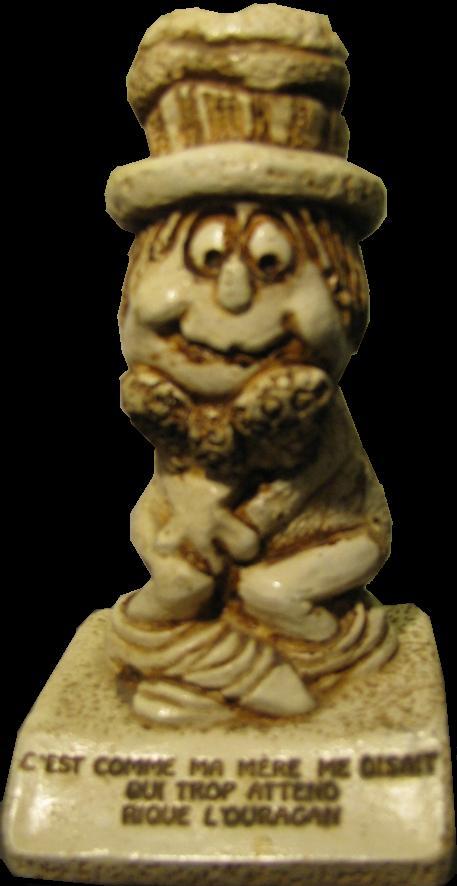 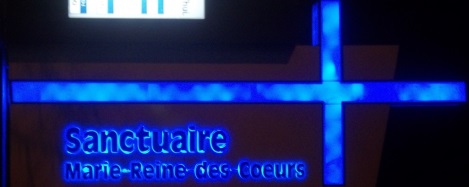 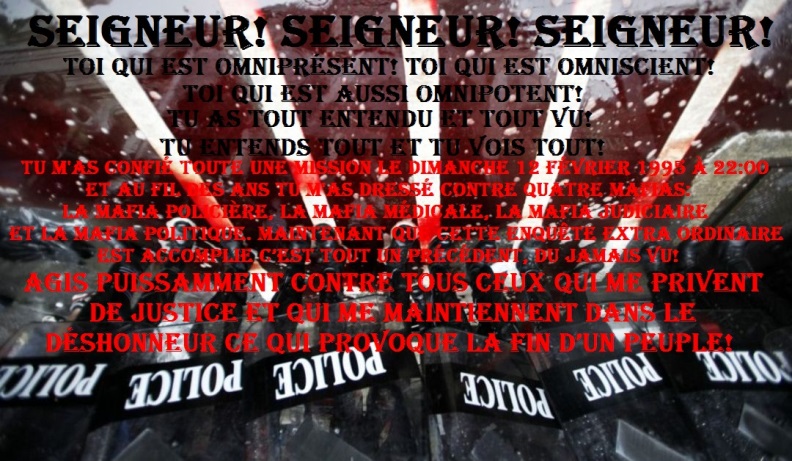 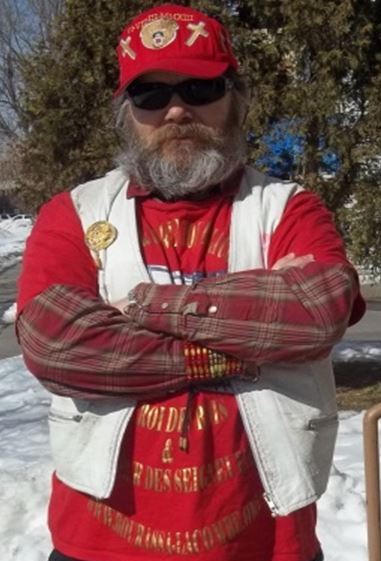 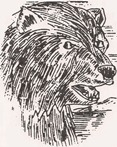 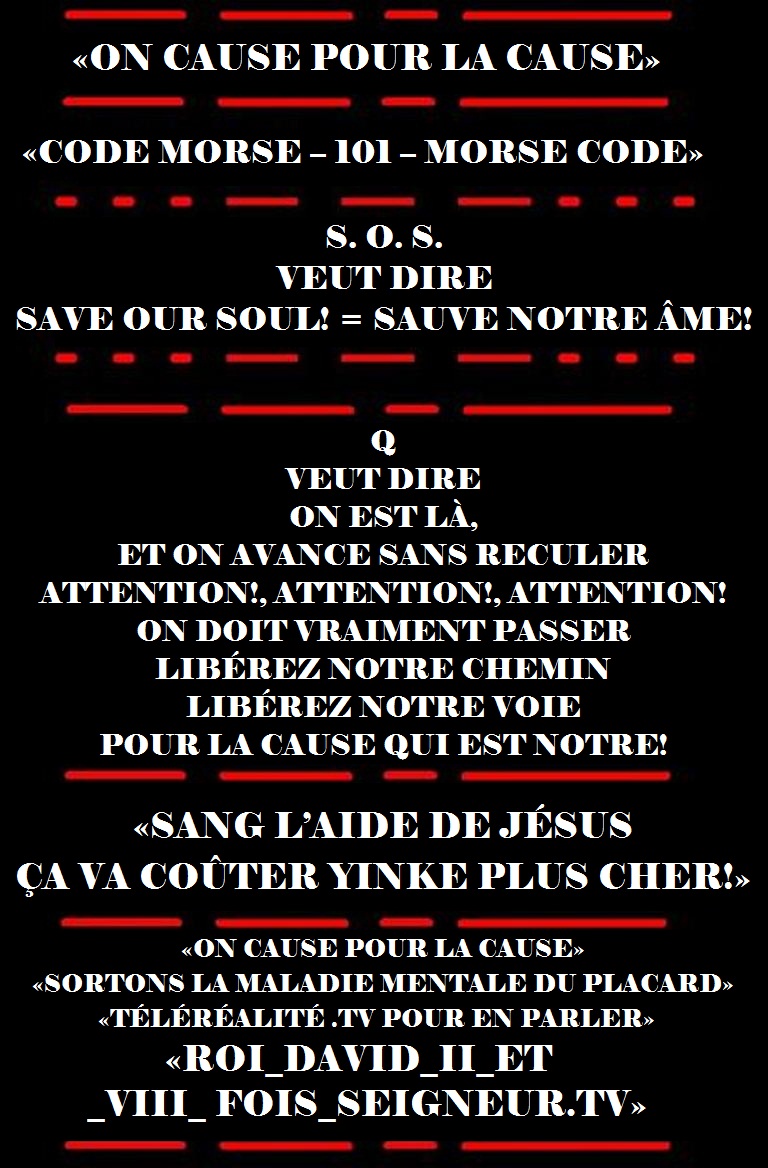 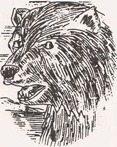 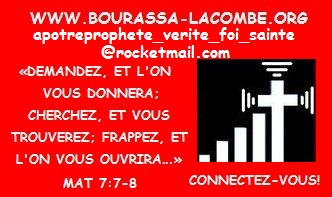 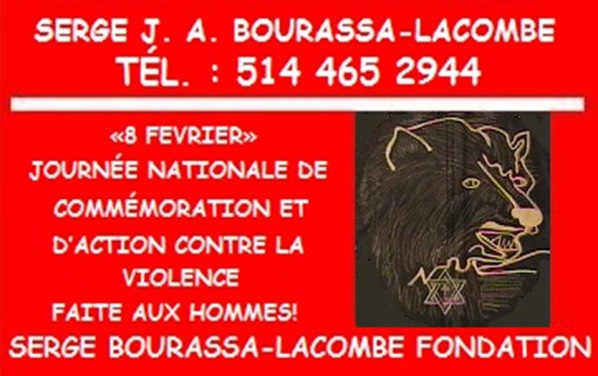 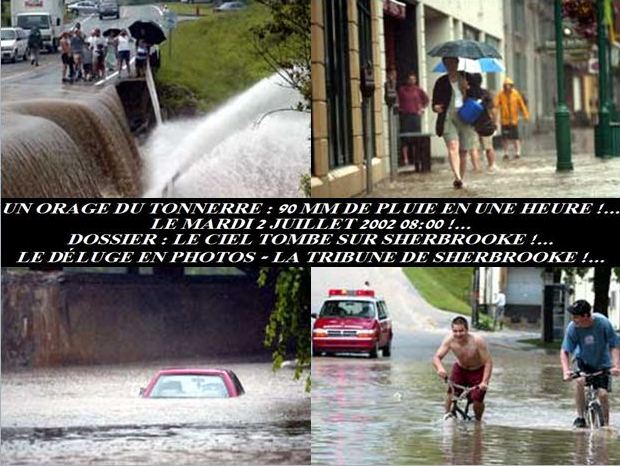 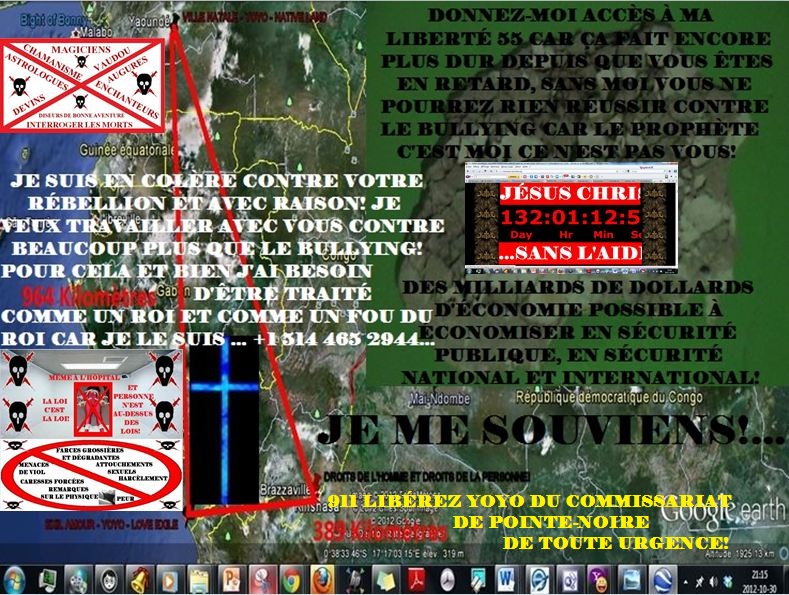 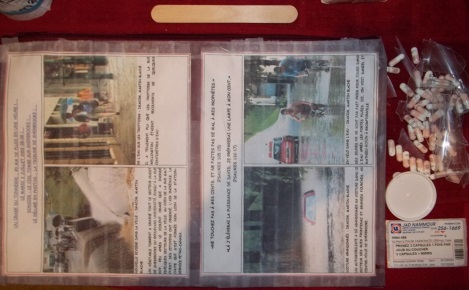 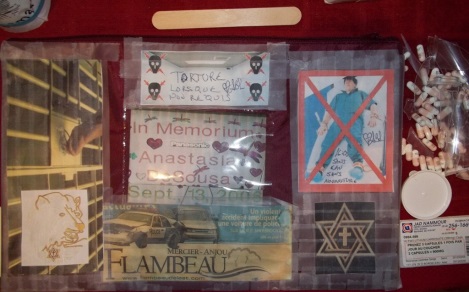 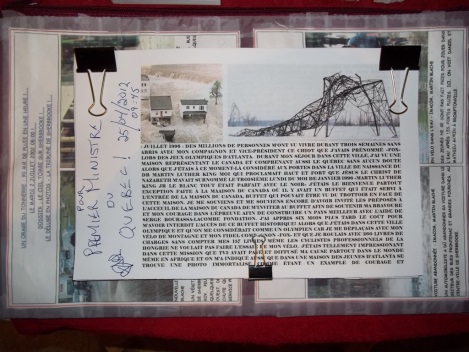 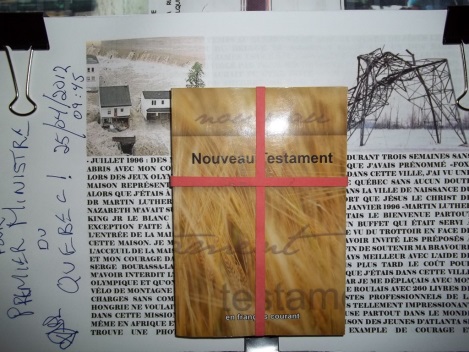 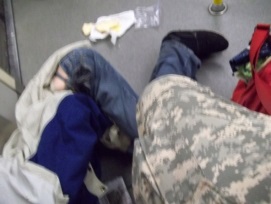 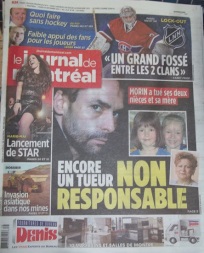 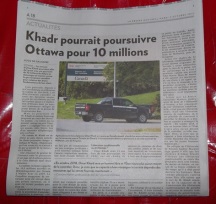 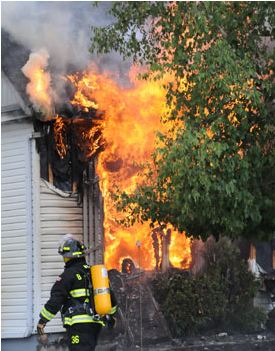 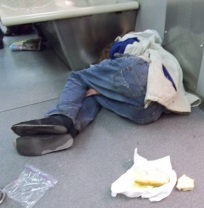 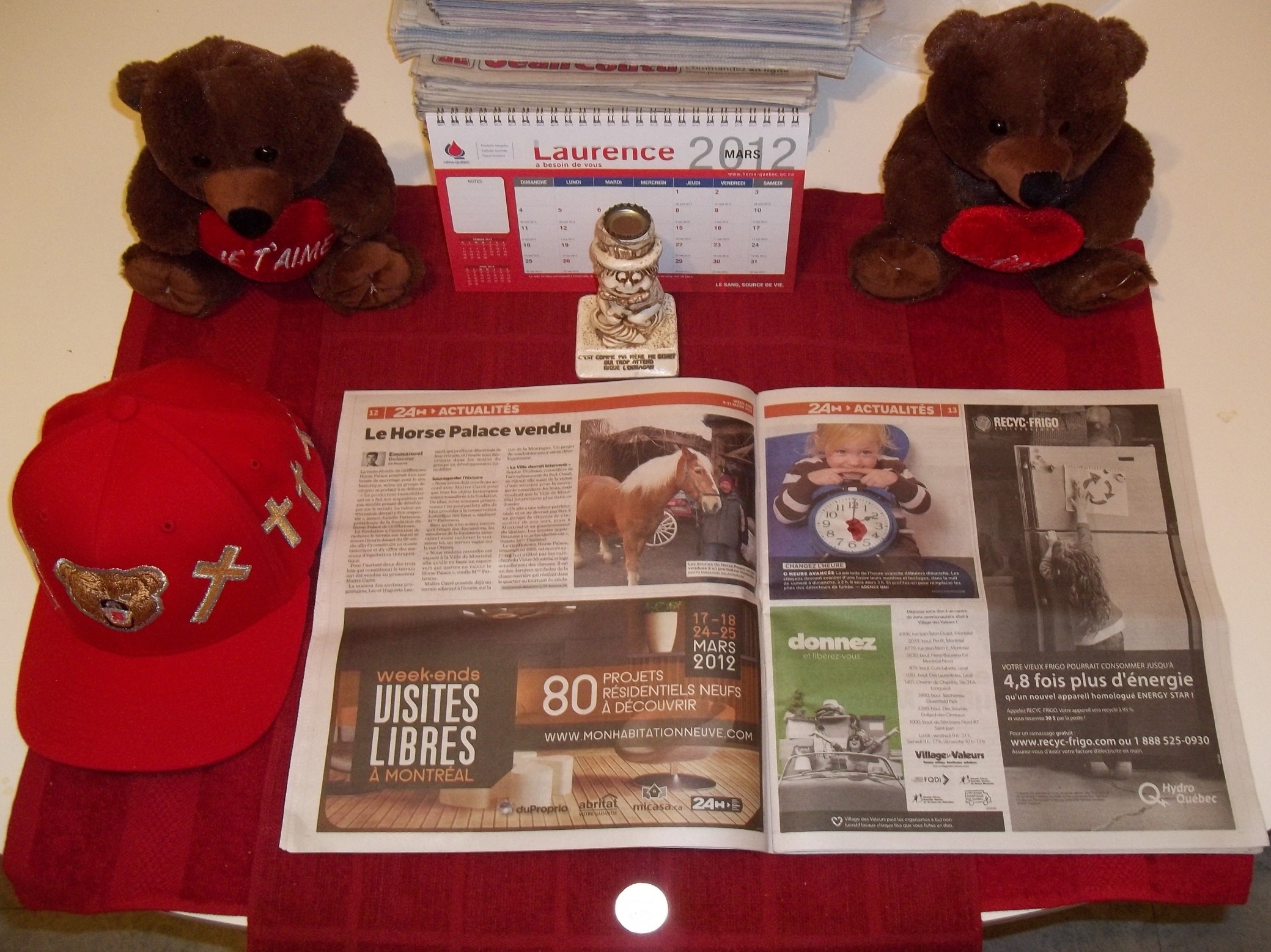 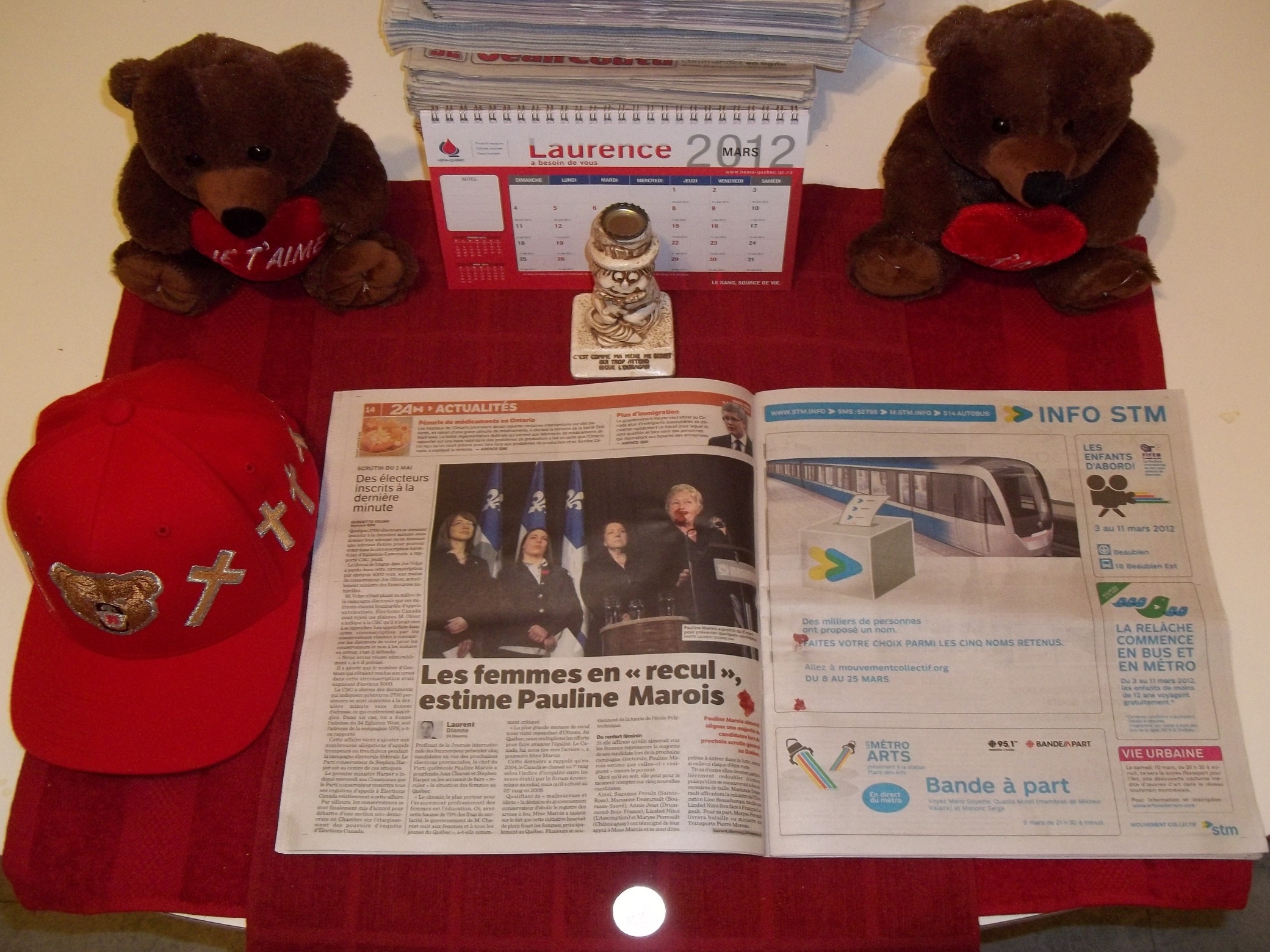 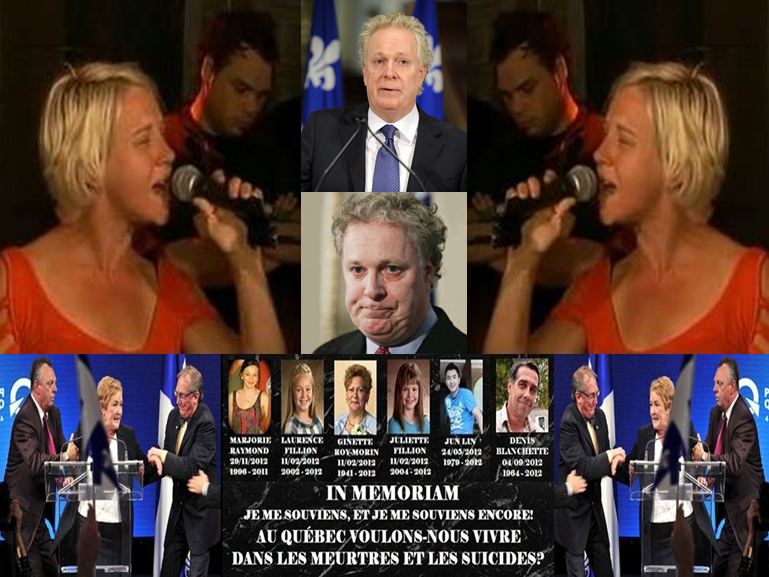 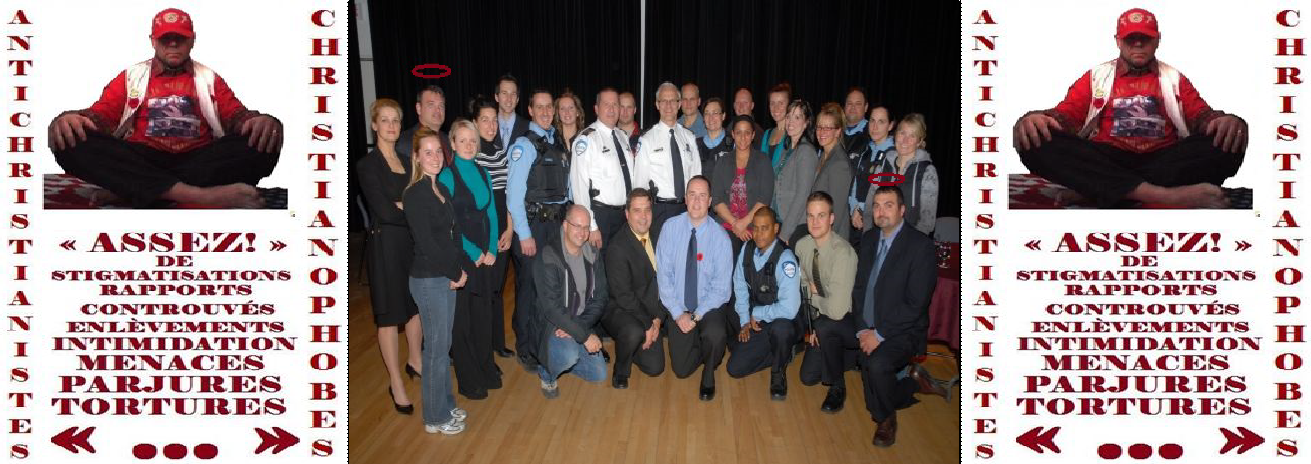 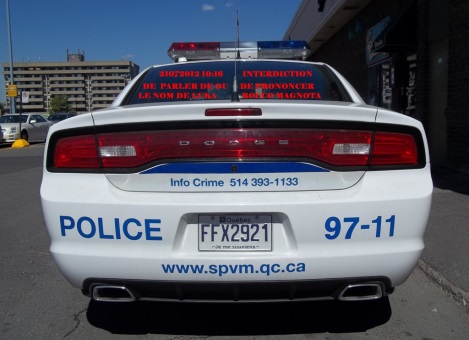 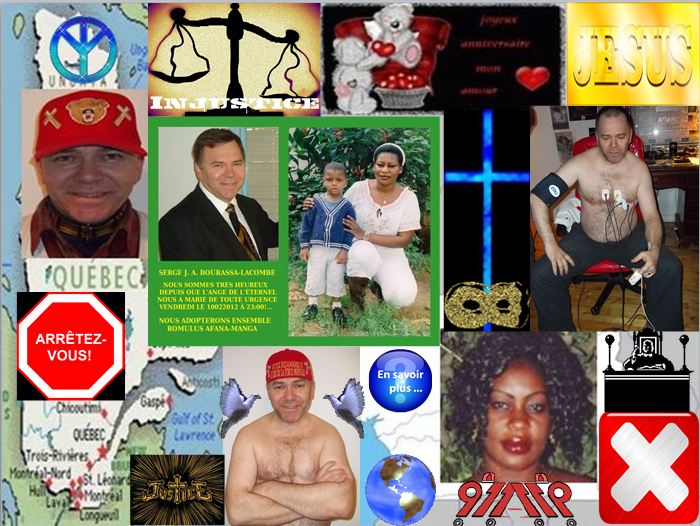 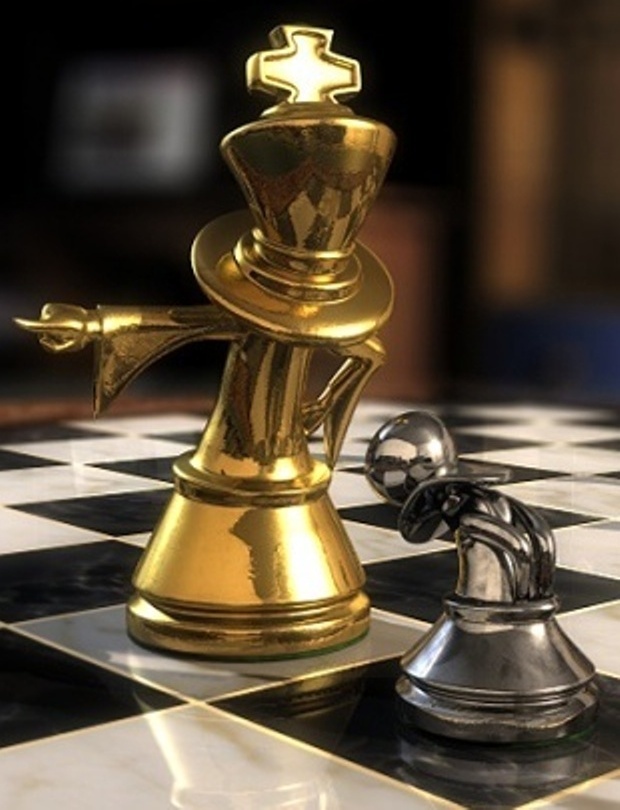 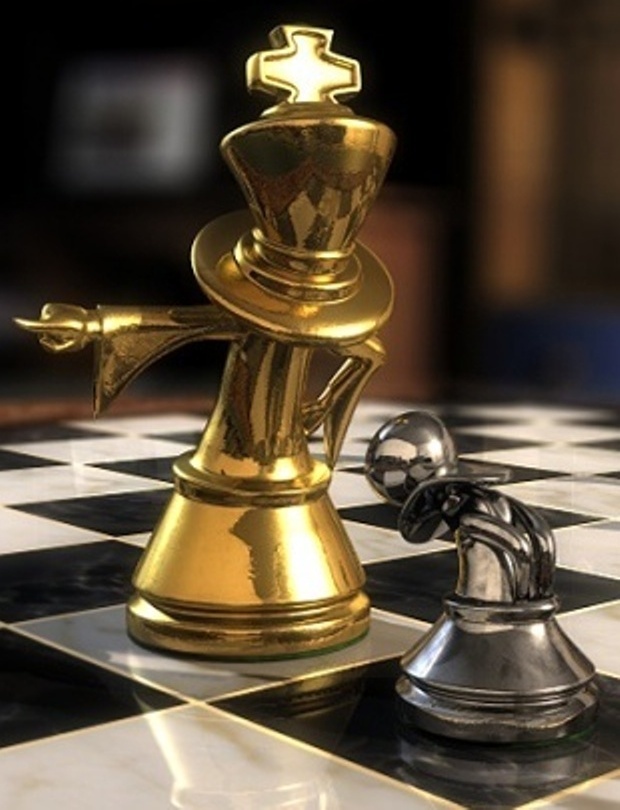 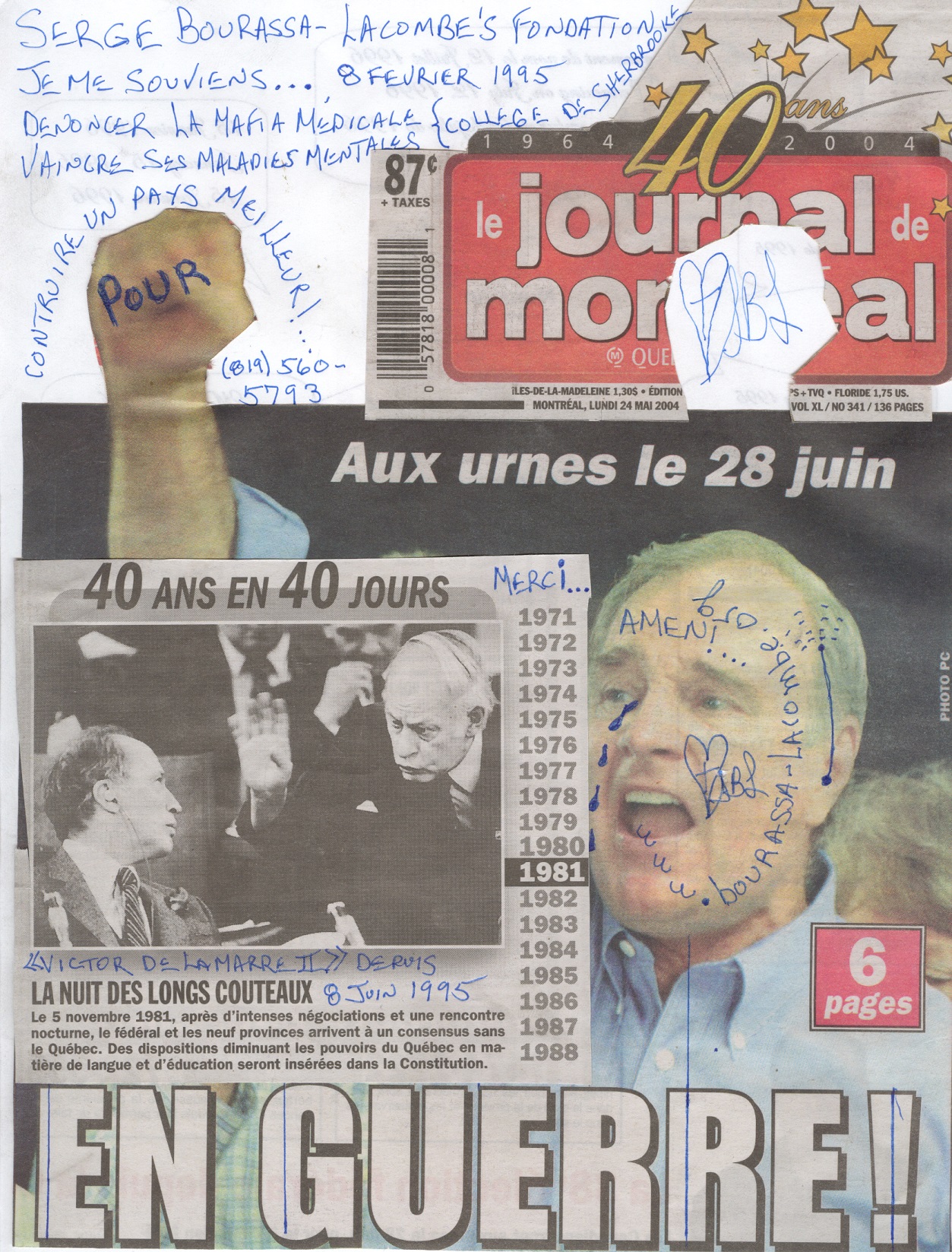 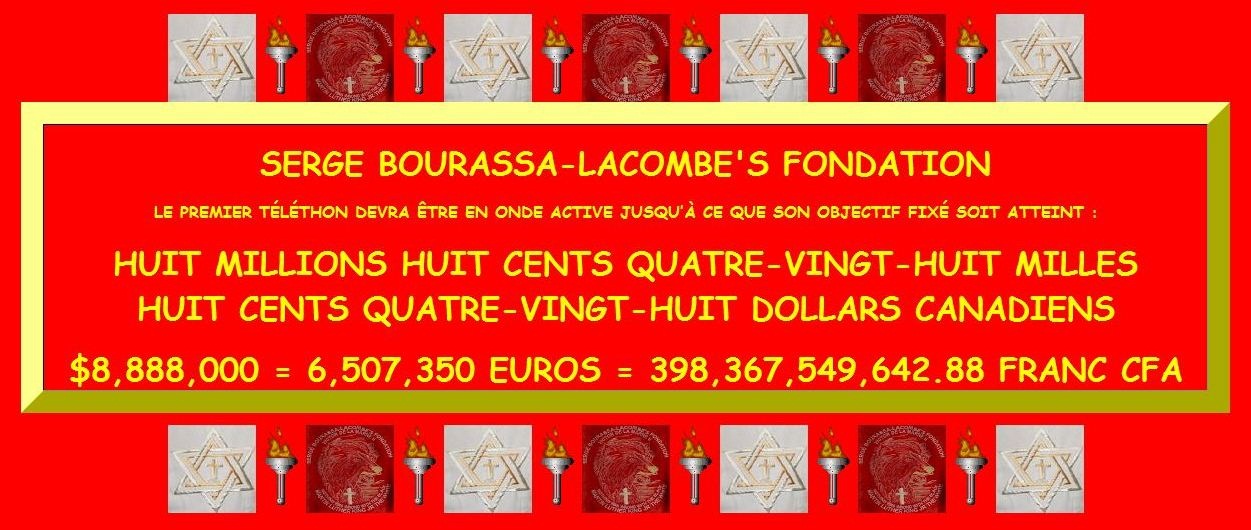 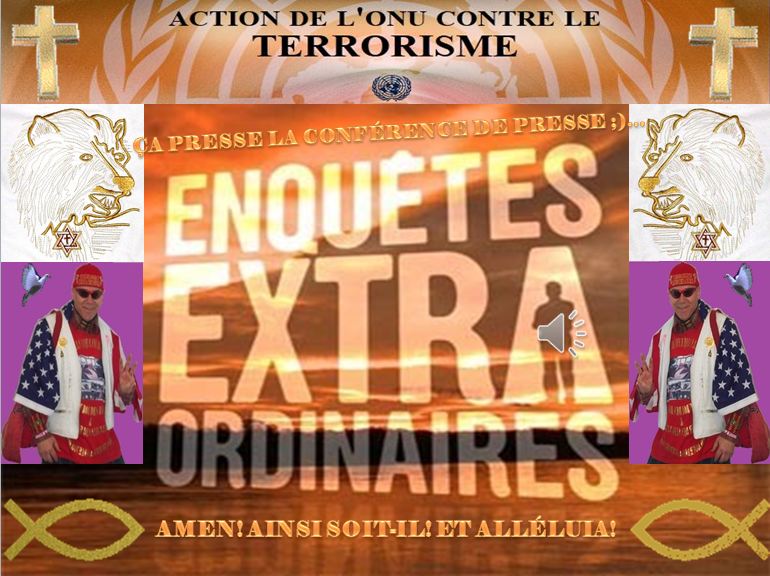 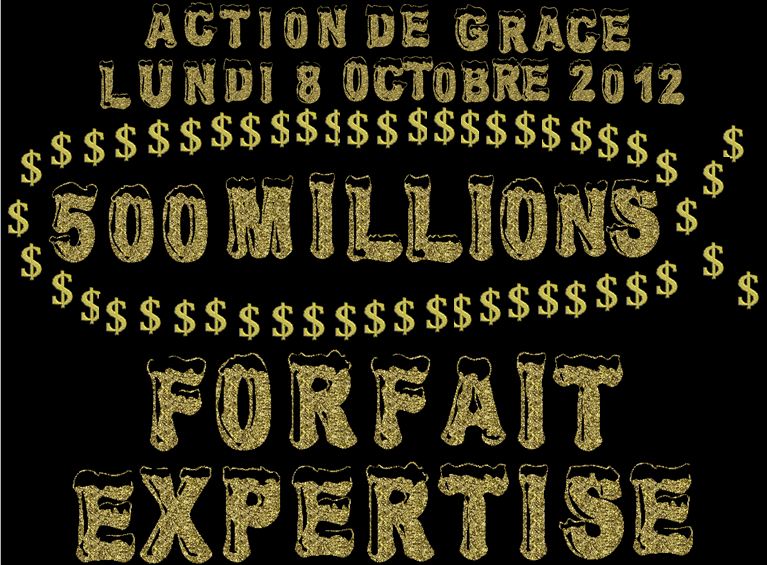 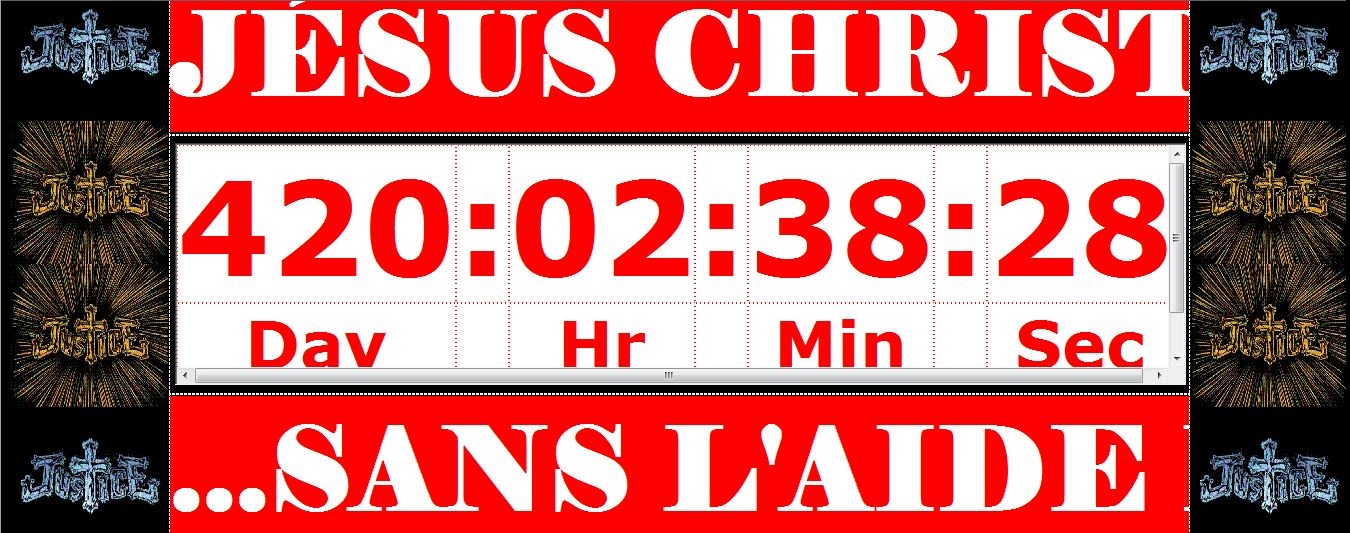 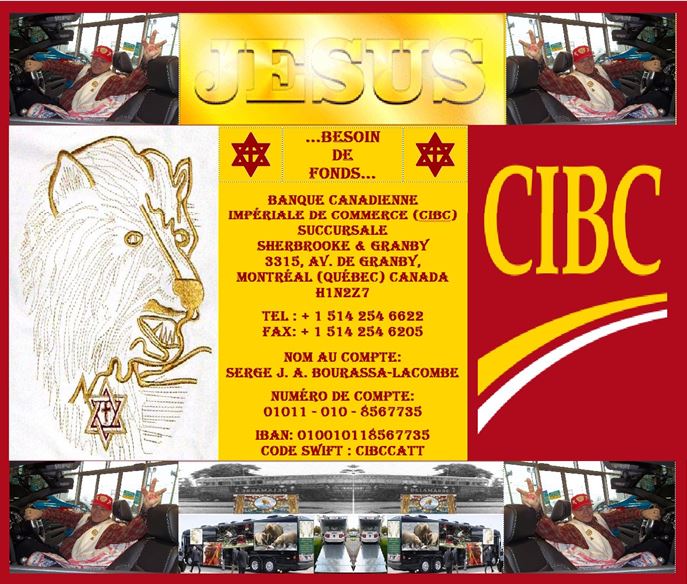 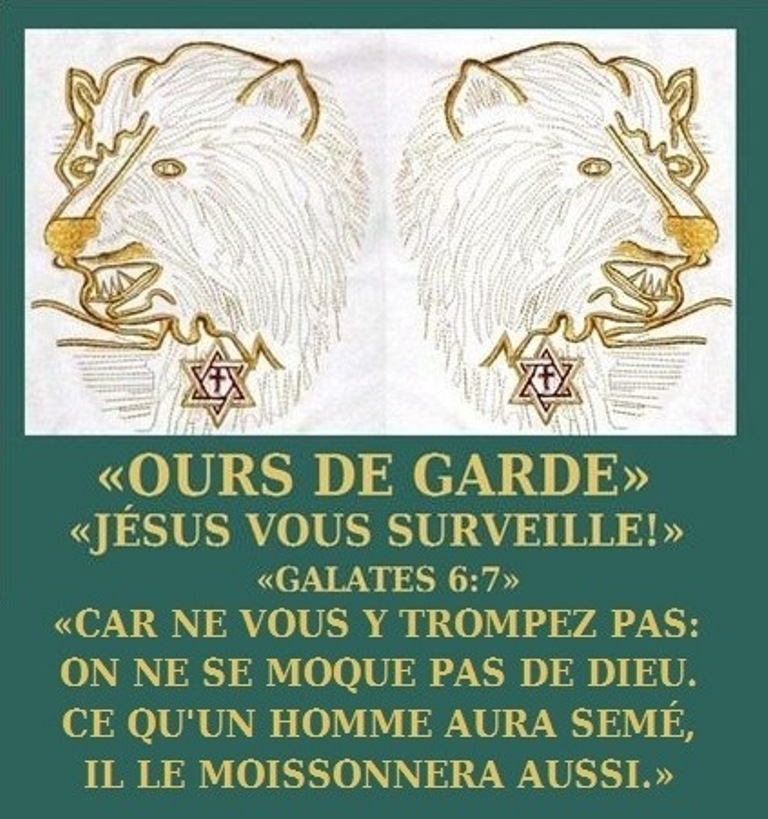 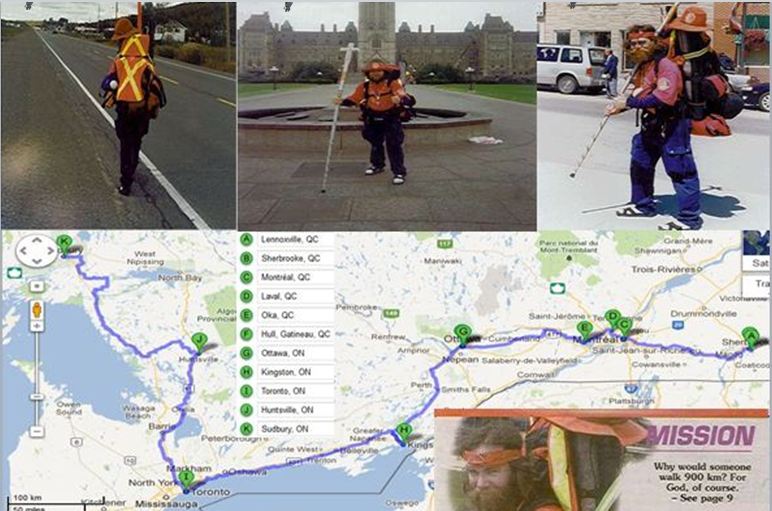 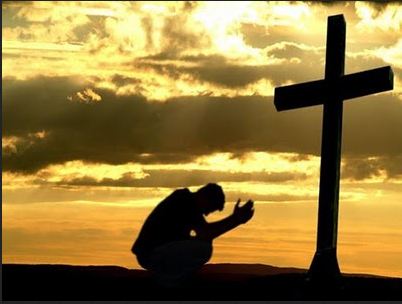 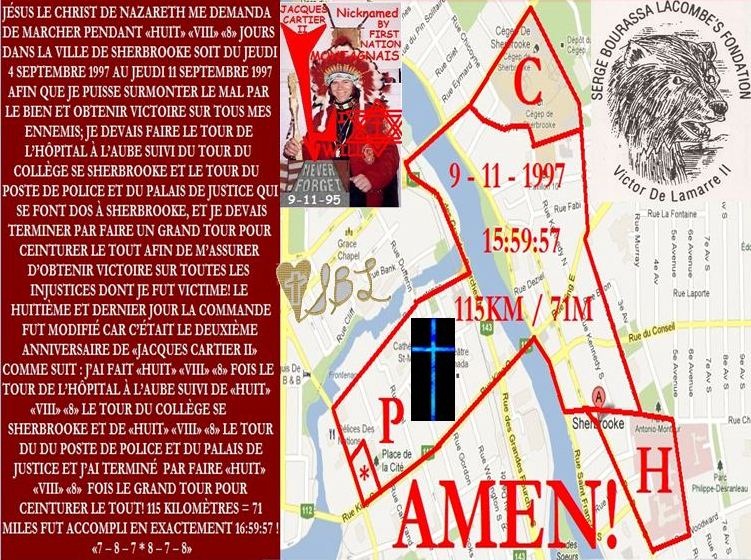 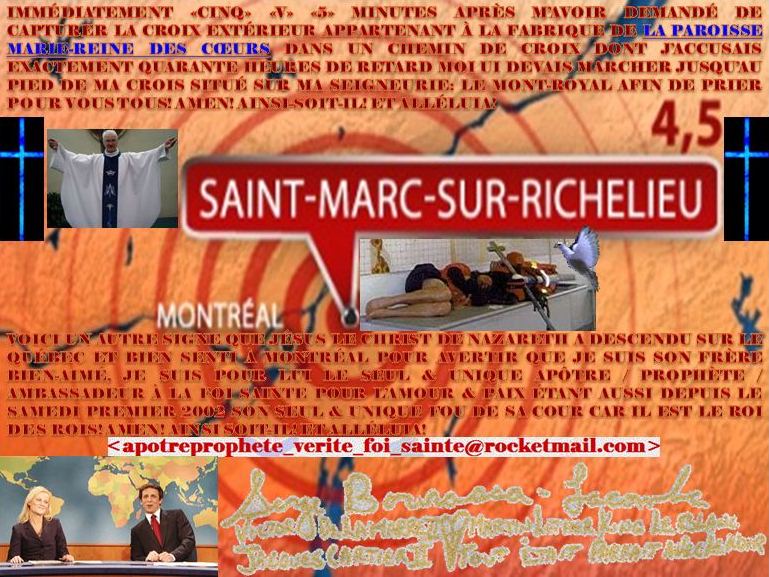 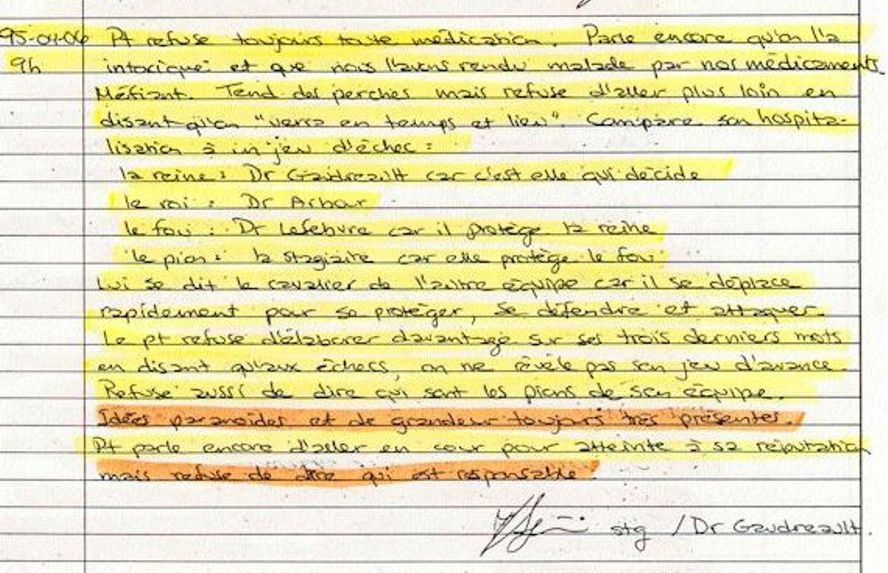 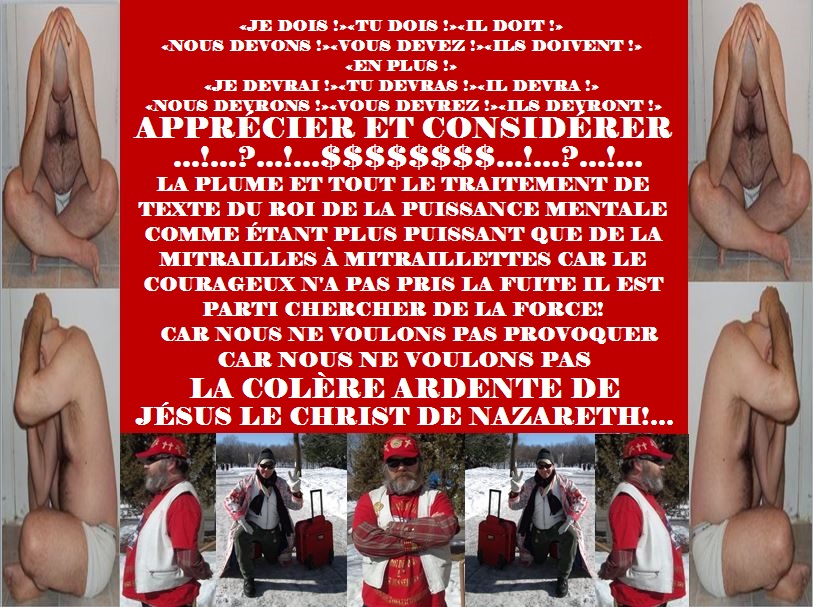 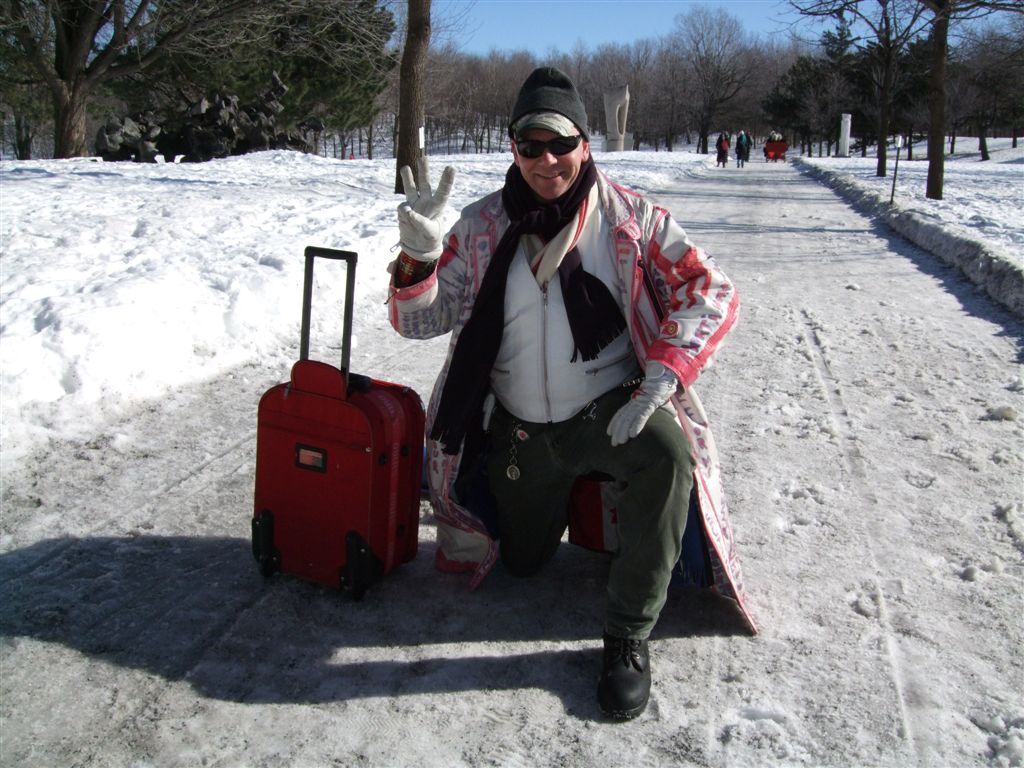